IB Review
Following the Data Packet
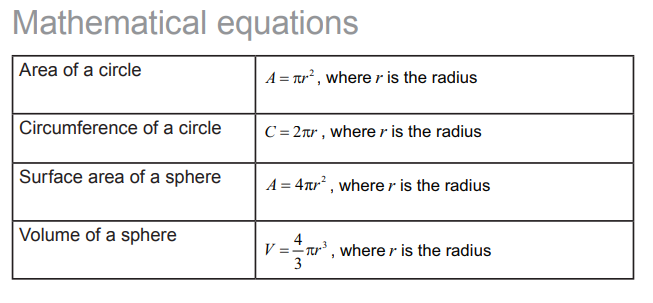 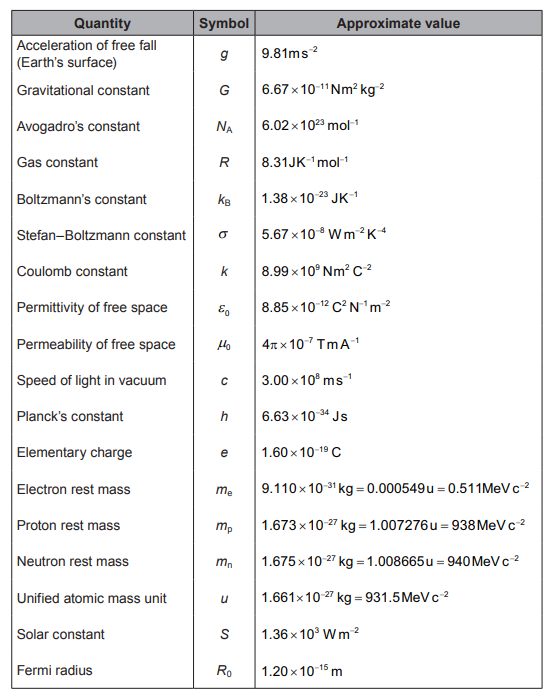 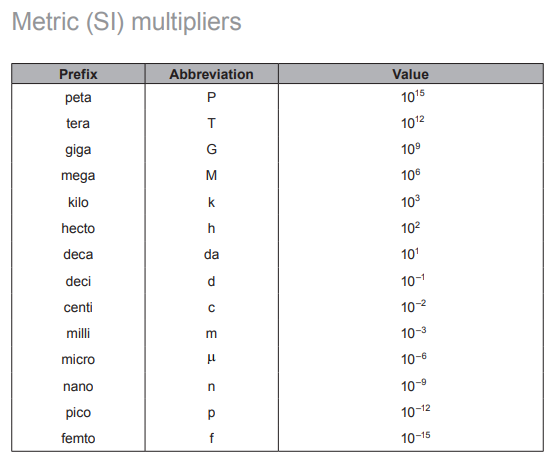 How many Joule is 1 TJ?
How many Watts is 1 mW?
How many watts in 1 MW?
How many meters is 1 dm?
How many Teslas in 1μT?
How many meters in 1 fm?
How many meters in 1 cm?
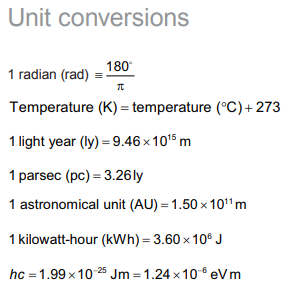 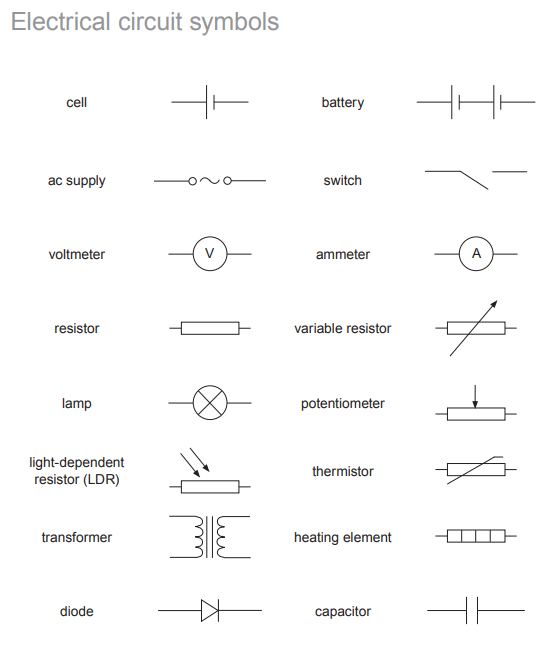 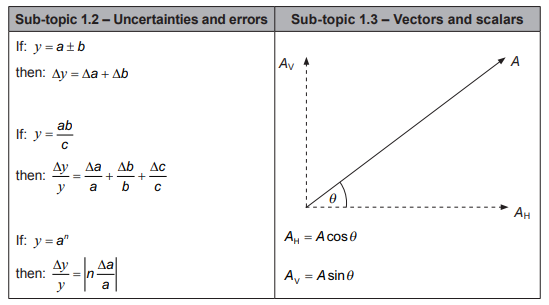 Find the components of this vector:
37.0 m
26.0o
-16.2 m x + 33.3 m y
Express the answer with the correct uncertainty

(45 ± 2)   x   (12 ± 1)    = ??
540. ± 69
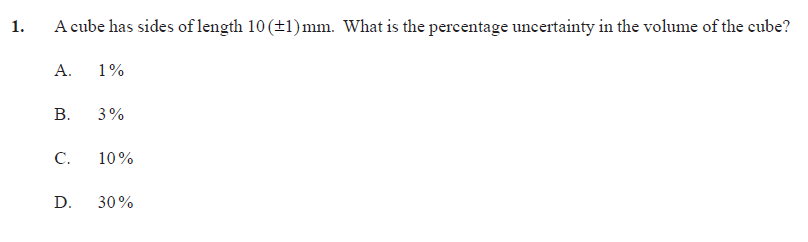 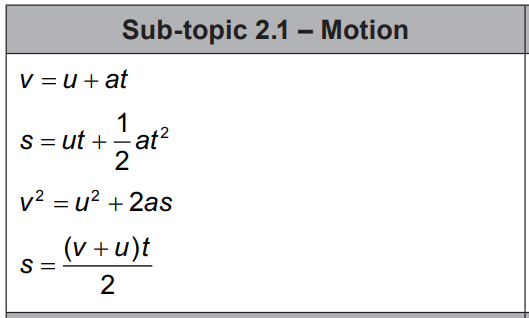 Linear Kinematics
An air rocket leaves the ground straight up, and strikes the ground 4.80 seconds later.
What time does it take to get to the top?
How high does it go?
What was its initial velocity?
What is the velocity at elevation 21.0 m?
2.4 s, 28.2 m, 23.5 m/s, + or - 11.9 m/s
H
V
s
u
v
a
t
s
u
v
a
t
Av = A sin

AH = A cos
2-Dimensional Motion
Pythagorean x2 + y2 = hyp2
V = 9.21 m/s
t = 2.17 s
How far out does she land?
How high is the cliff?
What is the velocity of impact in VC Notation?
What is the velocity of impact? (in AM Notation)
20.0 m, 23.1 m, 
9.21 m/s x + -21.3 m/s y
23.2 m/s 66.6o below horiz
What is the velocity of impact?
v = 126 m/s
angle = 43.0o
The cliff is 78.5 m tall
1690 m, 133 m/s@ 46.3o
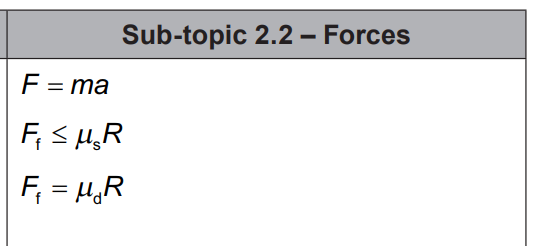 Dynamics
Find the force:
F = ma, 
wt = 1176 N downward
<F – 1176 N> = (120. kg)(-4.50 m/s/s)
F – 1176 N = -540 N
F = 636 N 
…
F
120. kg
a = -4.50 m/s/s
(DOWNWARD)
636 N
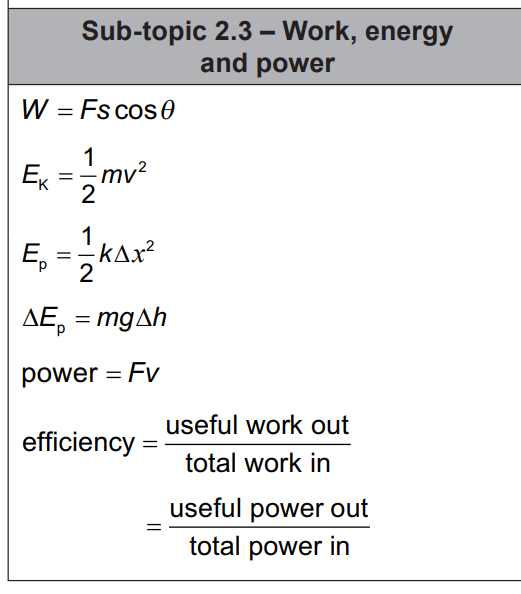 Also
Power = work/time
Energy
Ima Wonder can put out 127 W of power.  What time will it take her to do 671 J of work?
P = W/t, 
t = W/P = (671 J)/(127 W) = 5.28 s
5.28 s
What speed at the bottom?
vi = 5.8 m/s
15 kg
h = 2.15 m
Fd + mgh +  1/2mv2  = Fd + mgh +  1/2mv2
0   + mgh + 1/2mv2 =  0 +   0     +  1/2mv2
(15 kg)(9.8 N/kg)(2.15 m) + 1/2(15 kg)(5.8 m/s)2= 1/2(15 kg)v2
v = 8.7 m/s
…
8.7 m/s
Frieda People can put out 430. W of power.  With what speed can she push a car if it takes 152 N to make it move at a constant velocity?
P = Fv
v = P/F = (430. W)/(152 N) = 2.83 m/s
2.83 m/s
What must be the power rating of a motor if it is to lift a 560 kg elevator up 3.2 m in 1.5 seconds?
11700 W
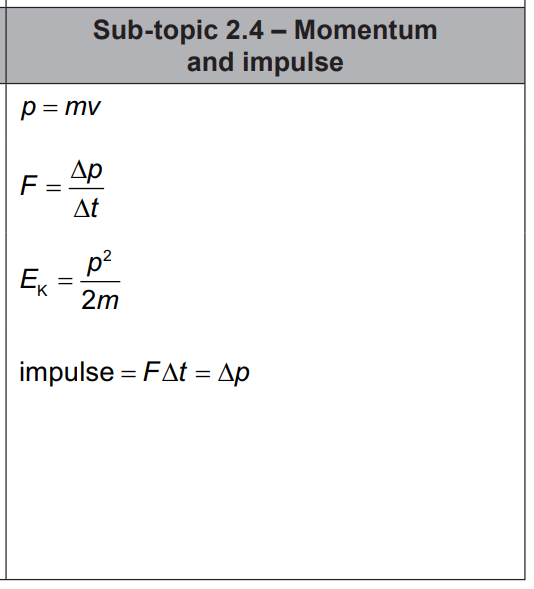 Momentum
Jolene exerts a 50. N force for 3.00 seconds on a stage set.  It speeds up from rest to .25 m/s.  What is the mass of the set?
(m)(v) = (F )( t)
(m)(.25 m/s) = (50. N )(3.0 s)
m = (50. N )(3.0 s)/(.25 m/s) = 
600 kg = 6.0 x102 kg
…
6.0 x102 kg
+
Before
After
6.20m/s
1.20 m/s
v = ?
17.0 kg
17.0 kg
13.0 kg
13.0 kg
(13kg+17kg)(6.2m/s) = (13kg)(-1.2m/s)+(17kg)v
                                186kgm/s = -15.6kgm/s+(17kg)v
                             201.6kgm/s = (17kg)v
              (201.6kgm/s)/(17kg) = 11.9 m/s = v
…
11.9 m/s
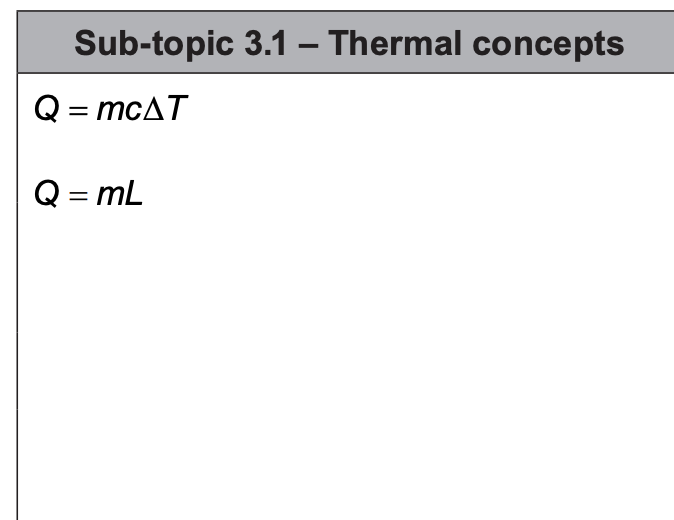 Thermal
Example: A. Nicholas Cheep wants to calculate what heat is needed to raise 1.5 liters (1 liter = 1 kg) of water by 5.0 oC.  Can you help him?  (c = 4186 J oC-1kg-1)
Q = mcT
Q = ??, m = 1.5 kg, c = 4186 J oC-1kg-1, T = 5.0 oC
31,000 J
What is specific heat of the gaseous phase?
1480 J oC-1 kg-1
0.112 kg of a mystery substance at 85.45 oC is dropped into .873 kg of water at 18.05 oC in an insulated Styrofoam container.  The water and substance come to equilibrium at 23.12 oC.  What is the c of the substance?
(cwater = 4186 JoC-1kg-1)
2650 JoC-1kg-1
Aaron Alysis has a 1500. Watt heater.  What time will it take him to melt 12.0 kg of ice, assuming all of the heat goes into the water at 0 oC
Some latent heats
(in J kg-1)		Fusion		Vaporisation
H2O 			3.33 x 105		22.6 x 105
Lead 			0.25   x 105		8.7   x 105
NH3			0.33   x 105		1.37 x 105
Q = mL, power = work/time (= heat/time)
Q = ??, m = 12.0 kg, L = 3.33 x 105 Jokg-1
3,996,000 J,   power = heat/time
heat = 3,996,000 J, power = 1500. J/s
2660 seconds
What is the latent heat of fusion?
22,000 J  kg-1
Q = 10,000,  m = .45 kg, L = ?? Lf = 22,000 J  kg-1
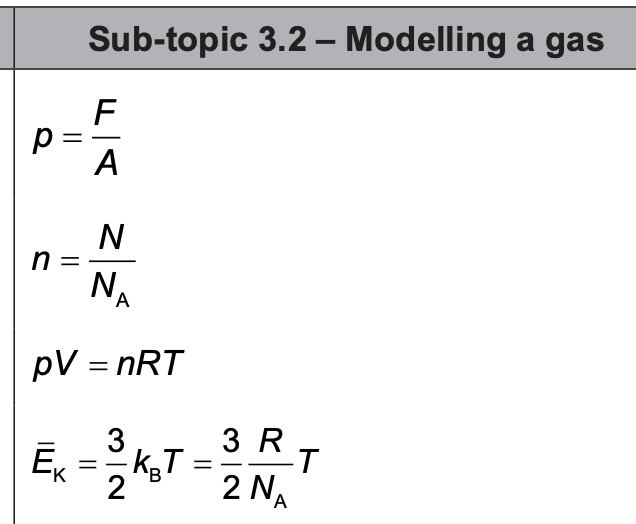 What is the pressure of 42 N on a 20. cm x 32 cm plate?
A = (.20 m)(.32 m) = .064 m2
P = F/A = (42 N)/(.064 m2)
660 Pa
What is the volume of 1.3 mol of N2 at 34 oC, and 1.0 atm?  (1 atm = 1.013 x 105 Pa)
pV = nRT
p = 1.013 x 105 Pa, n = 1.3, T = 273 K + 34 K,
V = .033 m3
…
.033 m3
We have 34 g of O2 in 18.3 liters @ 23 oC.  What pressure? (3)
The molecular mass of O2 is 32 g/mol
n = mass/molecular mass
There are 1000 liters in a m3
n = 34/32 = 1.0625 mol
V = .0183 m3
T = 23 oC + 273 = 296 K
P = nRT/V
1.43 x 105 Pa
What is the RMS velocity of a nitrogen molecule at 20 oC
Mass = 2*14 u
Look up 1 u in kg
4.6508E-26 kg, 6.068E-21 J, 511 m/s
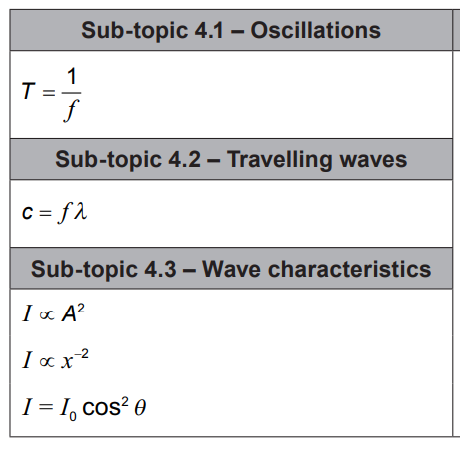 What is the frequency of a wave with a period of  .003906 s
f = 1/T 
= 1/(.003906 s) = 256.0 Hz
256.0 Hz
What is the frequency of a sound wave that has a wavelength of 45 cm, where the speed of sound is 335 m/s
v = f 
f = v/ = (335 m/s)/(.45 m) = 744.444 = 740 Hz
…
740 Hz
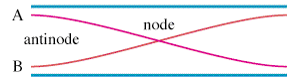 The waveform is 62 cm long.  What is the ?
If it is a sound wave (v = 343 m/s), what is its frequency (v = f)
L = 2/4 
 = 4/2(.62 m) = 1.24 m
v = f, f = v/ = (343 m/s)/(1.24 m) = 277 Hz
…
277 Hz
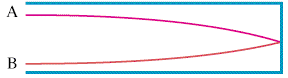 The waveform is 2.42 m long.  What is the ?
If it is a sound wave (v = 343 m/s), what is its frequency (v = f)
L = 1/4 
 = 4/1(2.42 m) = 9.68 m
v = f, f = v/ = (343 m/s)/(9.68 m) = 35.4 Hz
...
35.4 Hz
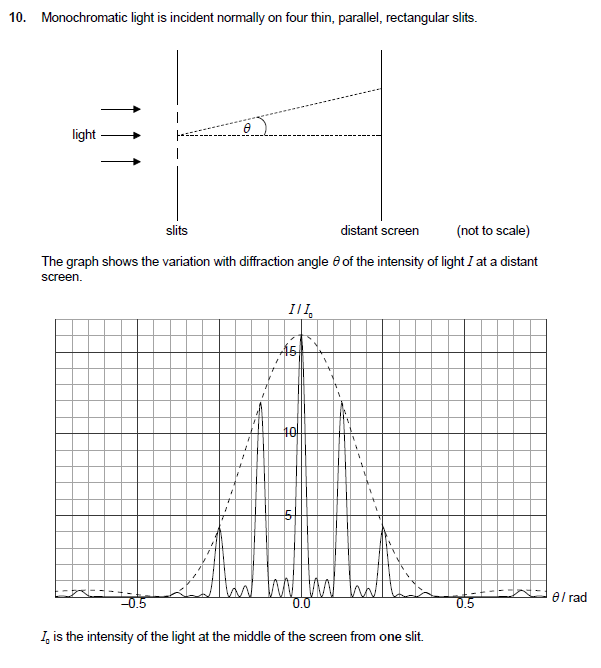 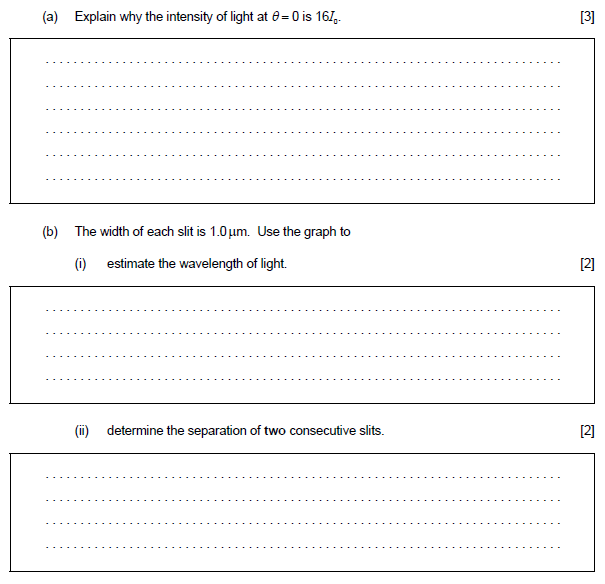 If the light from a certain lamp is 12.0 mWm-2 at a distance of 2.00 meters, what is the intensity at a distance of 8.00 m?
0.750 mWm-2
More than one polarizer:
I = Iocos2
Io  – incident intensity of polarized light
I    – transmitted intensity (W/m2)
   – angle twixt polarizer and incident angle of polarization
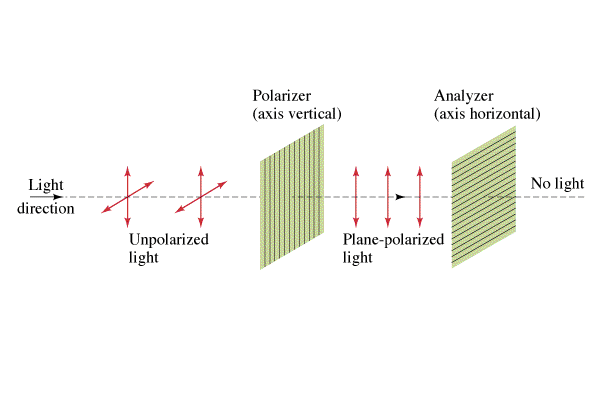 ½Io
(½ Io)cos2
Io
Demo two polarizers
Two polarizers are at an angle of  37o with each other.  If there is a 235 W/m2 beam of light incident on the first filter, what is the intensity between the filters, and after the second?
I = Iocos2
After the first polarizer, we have half the intensity:
I = 235/2 = 117.5 W/m2
and then that polarized light hits the second filter at an angle of 37o:
I = (117.5 W/m2) cos2(37o) = 74.94 = 75 W/m2
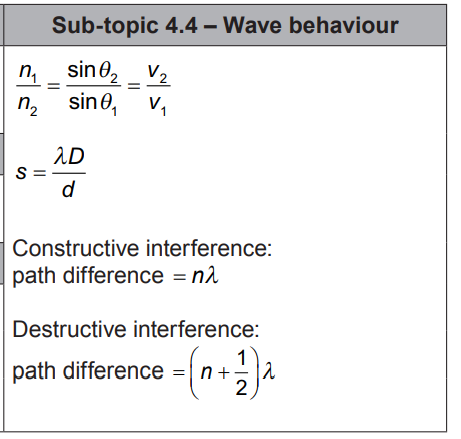 What is the speed of light in diamond? n = 2.42
n = c/v

n = 2.42, c = 3.00 x 108 m/s 
V = 1.24 x 108 m/s
…
1.24 x 108 m/s
A ray of light has an incident angle of 12o with the underside of an air-water interface, what is the refracted angle in the air?  (n = 1.33 for water, 1.00 for air)
??
n1 sin 1  =  n2 sin 2
n1 = 1.33, 1 = 12o, n2 = 1.00
Angle = 16o
…
n = 1.00
12o
n = 1.33
16o
Whiteboard 1:  Monochromatic light falls on two very narrow slits 0.0450 mm apart.  Successive fringes on a screen 6.00 m away are 7.20 cm apart.  Determine the wavelength and the frequency of the light.
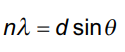 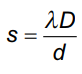 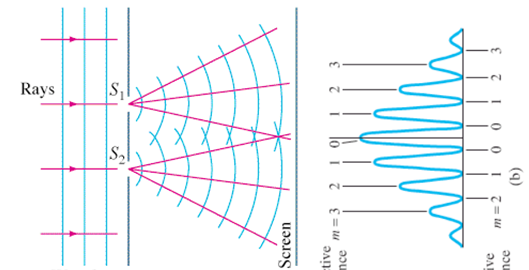 5.40x10-7 m, 540 nm
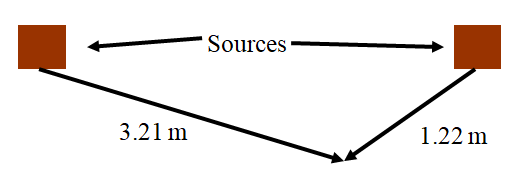 In air where the speed of sound is 350 m/s, two loudspeakers produce a frequency of 700. Hz.
a) what is the wavelength of the sound?
b) if we are 3.21 m from the left speaker, and 1.22 m from the right speaker, is it loud or soft?
c) if we are 4.65 m from the left, and 5.40 m from the right, is it loud or soft?
3.98 λ – loud, 1.50 λ - soft
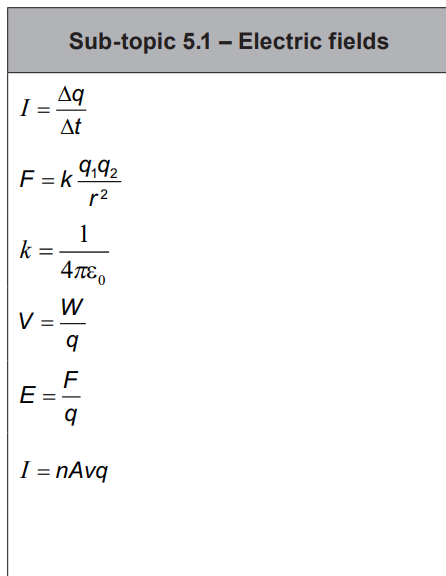 What charge passes a certain point if you have a current of 2.10 A for 45.0 seconds
Current
I = q
	 t
I = 2.10
q = ???
t = 45.0 s
q = 94.5 C
94.5 C
Ido Wanamaker places an electron 1.32x10-10 m from a proton.  What is the force of attraction?
F = kq1q2
         r2

k = 8.99x109 Nm2C-2, q1 = -1.602x10-19 C, 
q2 = +1.602x10-19  C, r = 1.32x10-10 m
F = -1.32x10-8 N
-1.32x10-8 N
Lila Karug moves a 120. C charge through a voltage of 5000. V.  How much work does she do?
V = Ep/q,  q = 120x10-6 C, V = 5000. V
Ep = 0.600 J
.600 J
Ishunta Dunnit notices that a charge of     -125 C experiences a force of 0.15 N to the right.  What is the electric field and its direction?
E = F/q = (.15 N)/(-125x10-6 N) = -1200 N/C right or 1200 N/C left
1200 N/C left
Electron Drift Speed
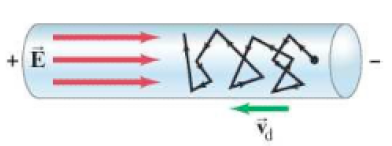 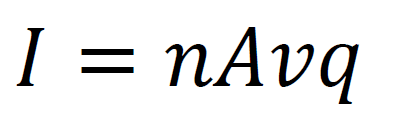 n – Number of charge carriers per m3 (electrons m-3)
A – Cross sectional area of the wire (m2) (πr2 ?)
v – Electron drift speed (m/s)
q – Charge on one charge carrier (C)
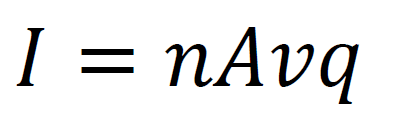 Ex #1: A 2.4 mm diameter copper (n = 8.5x1028 carriers/m3) wire has a current of 5.8 amps flowing down it.  What is the electron drift speed?  (9.4x10-5 m/s) (difference between drift speed and signal speed)
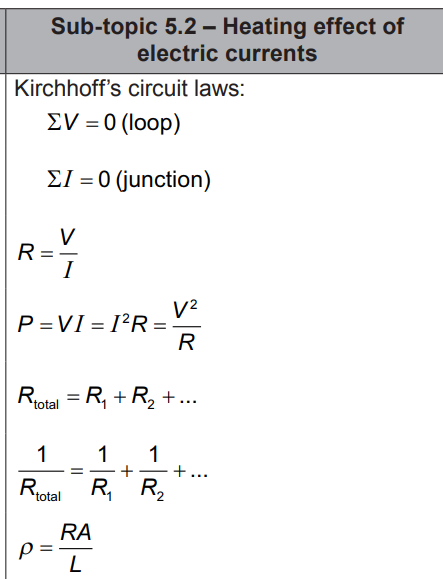 What do the meters read? (3 SF)
V1
V2
11 
7 
5 
A2
A1
20.0 V
V = IR
V1  = (5 )(.8696 A) = 4.35 V
V2  = (18 )(.8696 A) = 15.7 V
Both Ammeters: 0.870 A, V1 = 4.35 V, V2 = 15.7 V
What are the readings on the meters? (2 SF)
A2
A1
A3
24 
18 
36 
72 V
A4
A1 = 9.0, A2 = 5.0, A3 = 3.0, A4 = 2.0 A
A heating element draws 2.07 A from a 12.0 volt source.  What is the power it consumes?
Given:
P = IV = I2R = V2
		 R
P = ??
V = 12.0 V
I = 2.07 A

Use P = IV
P = 24.84 = 24.8 W
24.8 W
What is the power used by a 0.135 ohm heating element connected to a 24.0 V source?
Given:
P = IV = I2R = V2
		 R
P = ??
R = .135 
V = 24.0 V

Use P = V2/R
P = 4266.66 = 4270 W
4270 W
A 345 mW light bulb draws 12.8 mA of current.  What is its resistance?
Given:
P = IV = I2R = V2
		 R
P = .345 W
R = ??
I = .0128 A

Use P = I2R
R = 2105.73 = 2110 ohms
2110 
What is the resistance from black dot to black dot?
11 
17 
13 
23 
R = 1/(1/11+1/13 + 1/17 + 1/23) = 3.7 
3.7 
What is the resistance from black dot to black dot? (3 SF)
5 
8 
11 
7 
9 
R = 5 + 1/(1/11+1/(8+7)) + 9 = 20.3 
20.3 
Resistivity: consider a piece of wire:
ρ = RA
    L
ρ - Resistivity in Ωm
Some values of ρ in Ωm at 20oC (From table 18-1 on p 535)
Silver			1.59E-8
Copper		1.68E-8
Gold			2.44E-8
Aluminium		2.65E-8
Tungsten		5.6  E-8
Iron			9.71E-8
Platinum		10.6E-8
Nichrome 		100E-8
(alloy of Ni, Fe, Cr)
A
L
L - Length of the wire in m
A - Cross sectional area of the wire (πr2 ?)
R - Resistance  of the wire in Ohms
Demo: Different wires
A copper wire is 1610 m long (1 mile) and has a cross sectional area of 4.5 x 10-6 m2.  What is its resistance? (This wire is about 2.4 mm in dia)
R = ρL
A
and
A = πr2

R = ??
ρ = 1.68E-8 Ωm
L = 1610 m
A = 4.5E-6 m2

R = 6.010666667 = 6.0 Ω
Silver			1.59E-8
Copper		1.68E-8
Gold			2.44E-8
Aluminium		2.65E-8
Tungsten		5.6  E-8
Iron			9.71E-8
Platinum		10.6E-8
Nichrome 		100E-8
W
6.0 Ω
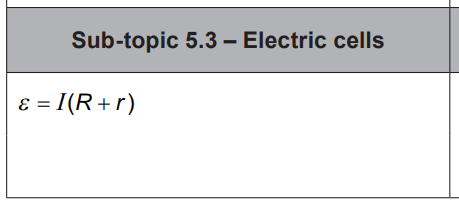 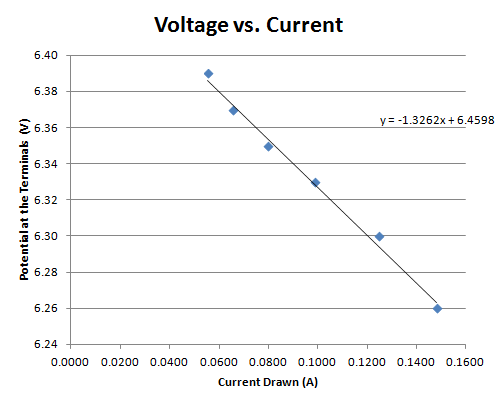 A battery with an unloaded terminal voltage of 6.46 V has an internal resistance of 1.33 Ω.  What current flows when it is attached to a light bulb with a resistance of 14.5 Ω?
0.408 A
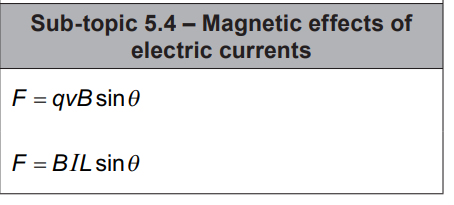 F = IlxB – formal objection
Which way is the force?
I
B
outa the page
Which way is the force?
.    .     .     .     .     .     .     .     .     .     .     .
.    .     .     .     .     .     .     .     .     .     .     .
.    .     .     .     .     .     .     .     .     .     .     .
.    .     .     .     .     .     .     .     .     .     .     .
.    .     .     .     .     .     .     .     .     .     .     .
.    .     .     .     .     .     .     .     .     .     .     .
.    .     .     .     .     .     .     .     .     .     .     .
.    .     .     .     .     .     .     .     .     .     .     .
.    .     .     .     .     .     .     .     .     .     .     .
.    .     .     .     .     .     .     .     .     .     .     .
.    .     .     .     .     .     .     .     .     .     .     .
I
B
left
A  0.15 T magnetic field is 17o east of North  What’s the force on a 3.2 m long wire if the current is 5.0 A to the West?
 =  90o + 17o = 107o
F = IlBsin
F = (5.0 A)(3.2 m)(0.15 T)sin(117o) = 2.3 N
W x NE = Down (Into this page)
N

W            E

S
2.3 N vertically downward
What is the force acting on a proton moving at 2.5 x 108 m/s perpendicular to a .35 T magnetic field?
q = 1.602 x 10-19 C
F = qvBsin
F = qvBsin
F = (1.602 x 10-19 C)(2.5 x 108 m/s)(.35 T)sin(90o) = 1.4 x 10-11 N
1.4 x 10-11 N
What is the path of the electron in the B field?
.    .     .     .     .     .     .     .     .     .          
.    .     .     .     .     .     .     .     .     .     
.    .     .     .     .     .     .     .     .     .     
.    .     .     .     .     .     .     .     .     .     
.    .     .     .     .     .     .     .     .     .     
.    .     .     .     .     .     .     .     .     .     
.    .     .     .     .     .     .     .     .     .     
.    .     .     .     .     .     .     .     .     .     
.    .     .     .     .     .     .     .     .     .     
.    .     .     .     .     .     .     .     .     .     
.    .     .     .     .     .     .     .     .     .
.    .     .     .     .     .     .     .     .     .     
.    .     .     .     .     .     .     .     .     .     
.    .     .     .     .     .     .     .     .     .     
.    .     .     .     .     .     .     .     .     .
e-
ACW
What is the path of the proton in the B field?
p+
x    x    x    x    x    x    x    x    x    x    x    x
x    x    x    x    x    x    x    x    x    x    x    x
x    x    x    x    x    x    x    x    x    x    x    x
x    x    x    x    x    x    x    x    x    x    x    x
x    x    x    x    x    x    x    x    x    x    x    x
x    x    x    x    x    x    x    x    x    x    x    x
x    x    x    x    x    x    x    x    x    x    x    x
x    x    x    x    x    x    x    x    x    x    x    x
x    x    x    x    x    x    x    x    x    x    x    x
x    x    x    x    x    x    x    x    x    x    x    x
ACW
If the electron is going 1.75 x 106m/s, and the magnetic field is .00013 T, what is the radius of the path of the electron?
x    x    x    x    x    x    x    x    x    x    
x    x    x    x    x    x    x    x    x    x
x    x    x    x    x    x    x    x    x    x
x    x    x    x    x    x    x    x    x    x
x    x    x    x    x    x    x    x    x    x
x    x    x    x    x    x    x    x    x    x
x    x    x    x    x    x    x    x    x    x
x    x    x    x    x    x    x    x    x    x
x    x    x    x    x    x    x    x    x    x
x    x    x    x    x    x    x    x    x    x
x    x    x    x    x    x    x    x    x    x
x    x    x    x    x    x    x    x    x    x
x    x    x    x    x    x    x    x    x    x
x    x    x    x    x    x    x    x    x    x
x    x    x    x    x    x    x    x    x    x
x    x    x    x    x    x    x    x    x    x
x    x    x    x    x    x    x    x    x    x
m = 9.11 x 10-31 kg
q = 1.602 x 10-19 C
F = qvBsin
F = ma, a = v2/r
F = qvBsin
F = ma, a = v2/r
qvB = mv2/r
r = mv/qB
r = 0.07655 m = 7.7 cm
e-
7.7 cm
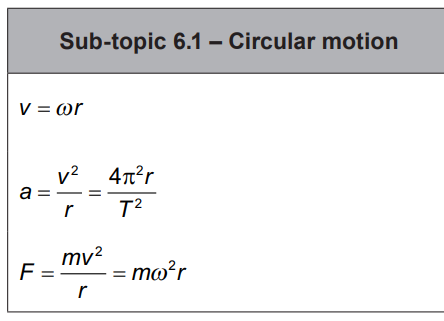 What is the tangential velocity of a 13 cm diameter grinding wheel spinning at 135 rad/s?
8.8 m/s
A Volkswagen can do .650 “g”s (0.65 x 9.81) of lateral acceleration.  What is the minimum radius turn at 27.0 m/s? (3)
a = v2/r  
1g= 9.81 m/s/s
a = (9.81 m/s/s)(.650) = 6.3765 m/s/s
6.3765 m/s/s = (27.0 m/s)2/r
r = (27.0 m/s)2/(6.3765 m/s/s) = 114.326 m
r = 114m
114m
A merry-go-round completes a revolution every 7.15 seconds.  What is your centripetal acceleration if you are 3.52 m from the center of rotation?
a = 42r/T2
a = 42(3.52 m)/(7.15 s)2
a = 2.72 m/s/s
2.72 m/s/s
What force is required to swing a 5.0kg object at  6.0m/s in a 75cm radius circle?
F = ma, a=v2/r
F = mv2/r
F = (5.0 kg)(6.0 m/s)2/(.75 m)
F = 240N
240N
What is the centripetal acceleration of a point 35.0 cm from an axis of a wheel that has an angular velocity of 12.0 rad/s?
What force is required to make a 15.0 gram mass adhere to the wheel at this radius?
50. m/s/s, 0.756 N
If there is a reliable coefficient of friction of .75 between the average car tire and the road, what is the minimum radius a 1200 kg car can have at 31.3 m/s?  Does the answer depend on the mass?
F = ma, a=v2/r, F = mv2/r = μmg
r = mv2/(μmg) = v2/(μg) = 133.155 m
130 m, little dogs
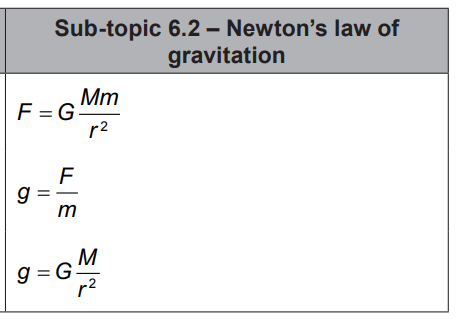 The moon has a mass of 7.36 x 1022 kg, and a radius of 1.74 x 106 m.  What does a 34.2 kg mass weight on the surface?
55.5 N
On the surface of planet Zirkonn, a 4.50 kg mass weighs 34.6 N.  What is the gravitational field strength on the surface of Zirkonn?
7.69 N/kg
The moon has a mass of 7.36 x 1022 kg, and a radius of 1.74 x 106 m.  What is the acceleration of gravity on its surface?
1.62 m/s/s
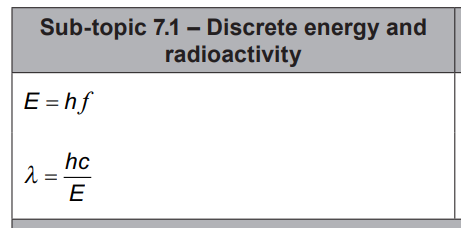 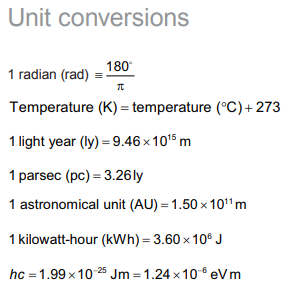 What is the energy (in J) of a photon with a frequency of 6.58 x 1014 Hz?
E = hf 
= (6.626 x 10-34 Js)(6.58 x 1014 s-1) = 4.36 x 10-19 J
4.36 x 10-19 J
What is the wavelength of a photon with an energy of 5.45 x 10-18 J?
E = hf 
f = E/h = (5.45 x 10-18 J)/(6.626 x 10-34 Js)
 = 8.23 x 1015 Hz
v = f,  = v/f = (3.00 x 108 m/s)/(8.23 x 1015 Hz)
 = 3.65E-8 m = 36.5 nm
36.5 nm
What is the energy (in eV) of a 314 nm photon? 
(2)
E = hf = hc/
1eV = 1.602 x 10-19 J
E = hc/
= (6.626 x 10-34 Js)(3.00 x 108 m/s)/(314 x 10-9 m) = 6.33 x 10-19 J

E = (6.33 x 10-19 J)/(1.602 x 10-19 J/eV) = 3.95 eV
6.33 x 10-19 J,  3.95 eV
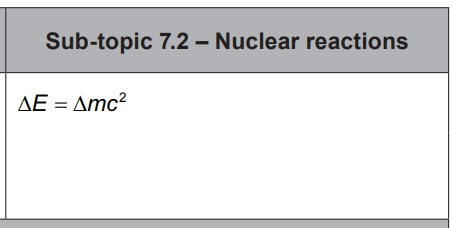 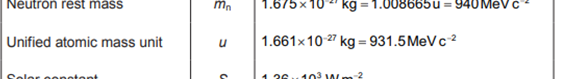 94Be(?, t)84Be (1 hint)
31 t
94Be + ??XX ---> 31 t + 84Be

21d
21d
Try this reaction - is it endo or exo, and how much?
4019K(p, n) 4020Ca
4019K  = 39.964000
 p = H =   1.007825
4020Ca = 39.962591
         n =   1.008665
It loses 0.00057 u of mass, so it gives off (0.00057)(931.5) = .53 MeV of energy
This is exoergic
Q = +0.53 MeV (exoergic)
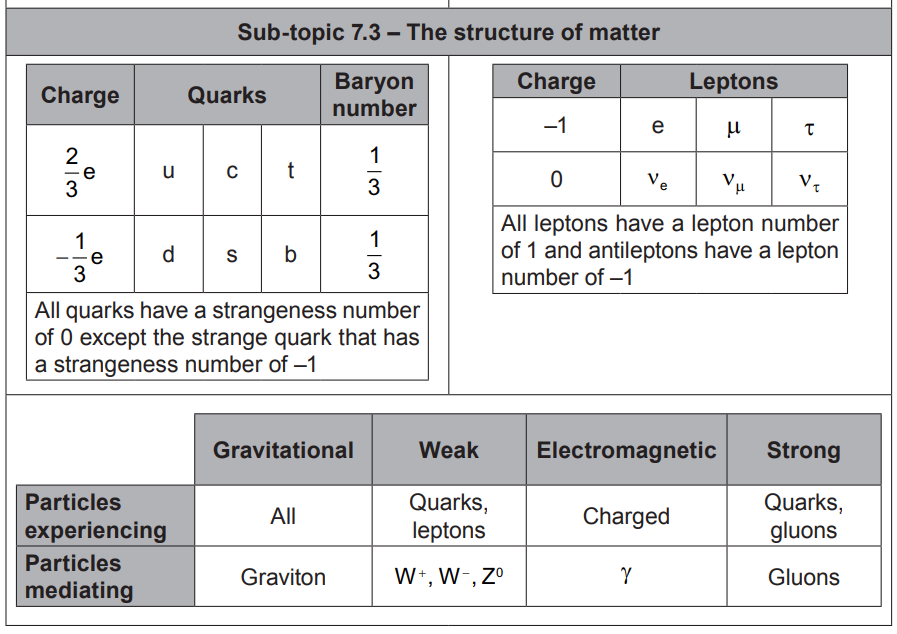 The Four Forces of Nature
Type
Strong Nuclear
Electromagnetic
Weak Nuclear
Gravitational
Relative Strength
1
10-2
10-6
10-38
Field Particle
Gluons (pions)
Photon (γ)
W+ and Zo
Graviton?
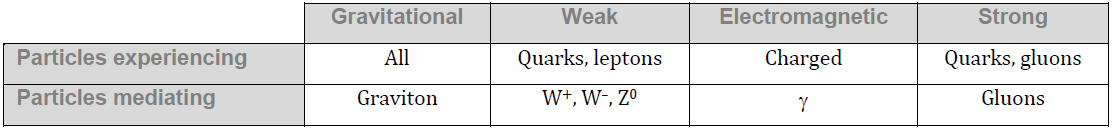 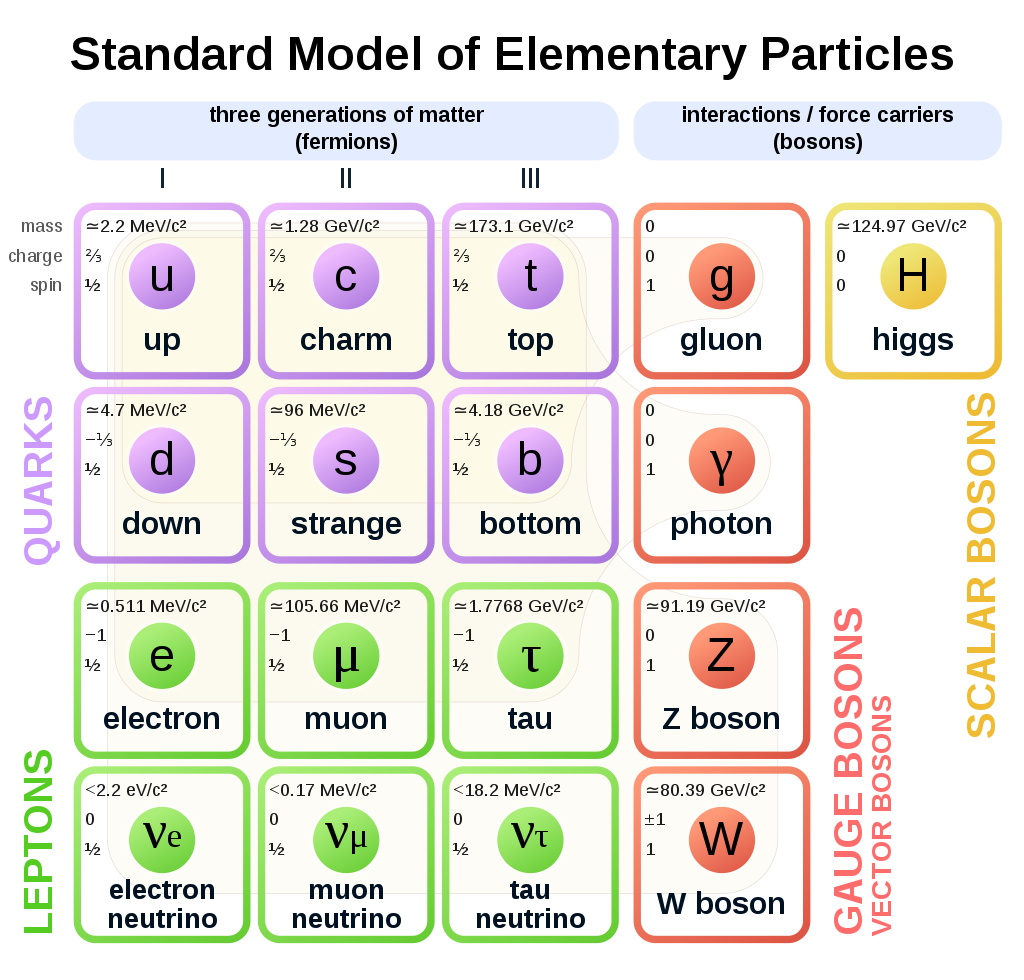 Bosons (Integer spin)
	Gauge Bosons (Spin 1)
	Scalar Boson (Spin 0)
	Mesons (Even # of Spin ½)

Fermions (Non integer Spin or Spin  ½)
	Leptons
	Bosons (odd # of Spin ½)
	Quarks
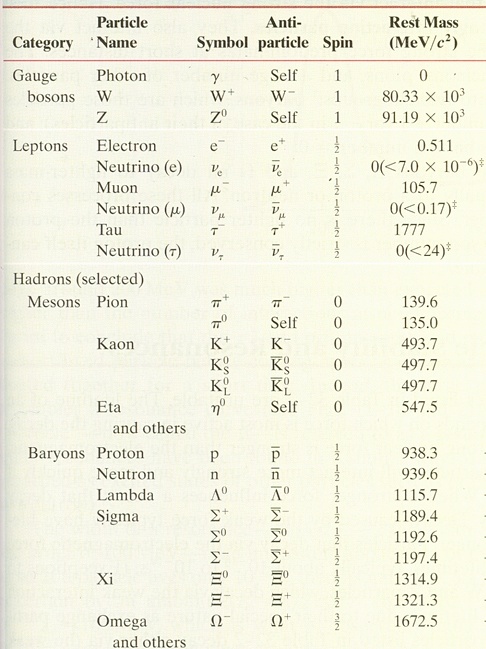 Selected list (there are hundreds of hadrons)
Self as antiparticle…
+ and - are electron charges….
Types of Particles
Gauge Bosons - carry the electro-weak force
Leptons - interact via weak and EM (charged) force
Hadrons - interact via strong nuclear force
Mesons (quark/anti quark pairs)
Baryons (three quarks)
Can this reaction occur?
p + p    --->  - + + + Kso
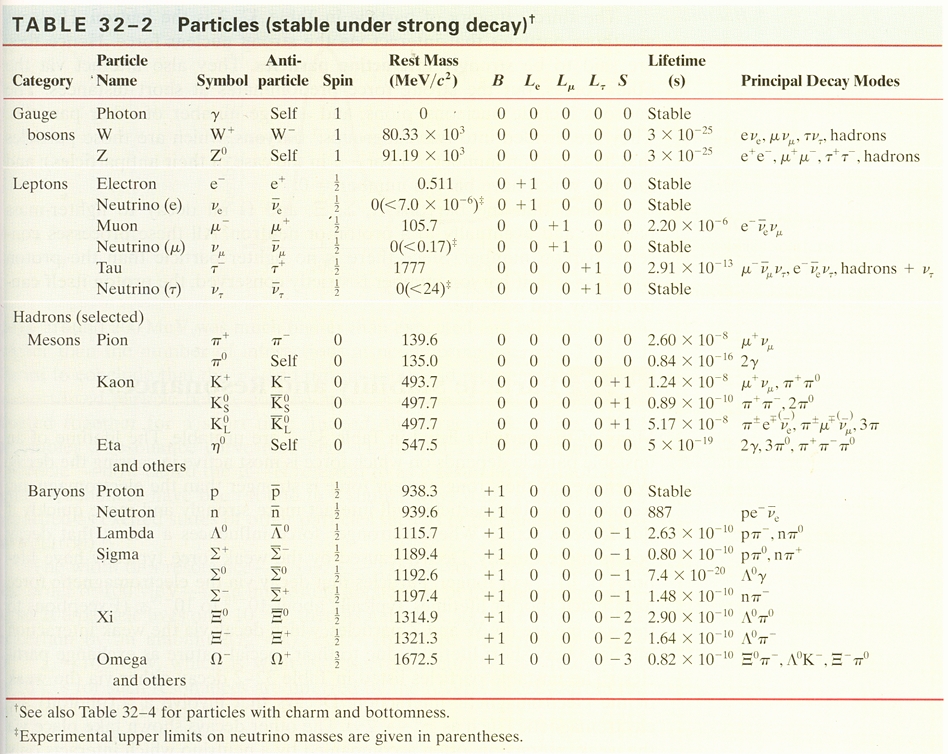 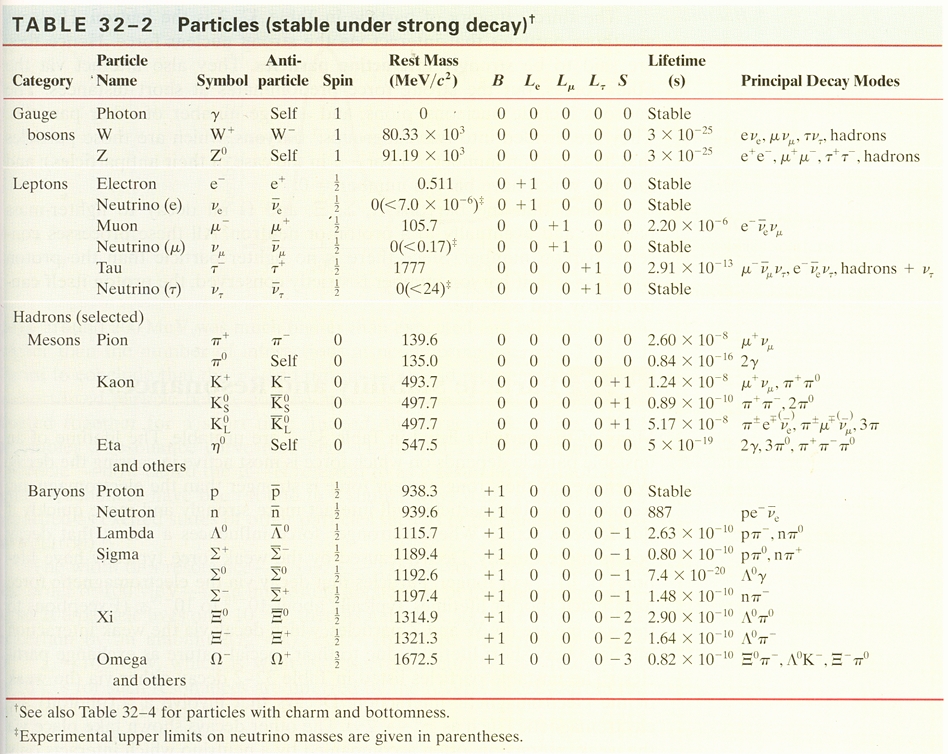 1 +-1       =    1  + -1 + 0
yes
What is the missing decay product?

			τ-    →    τ    +    e-    +     ??
Charge:

Mass/Energy:

Lτ:
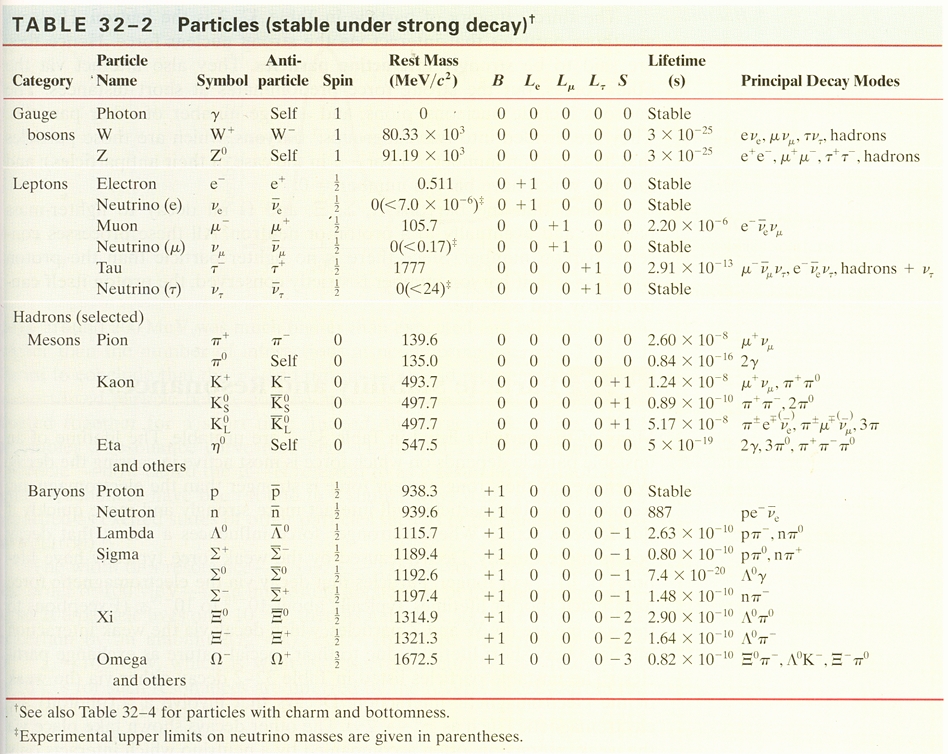 slide 13/slide 2
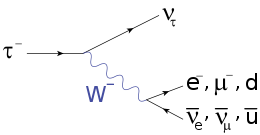 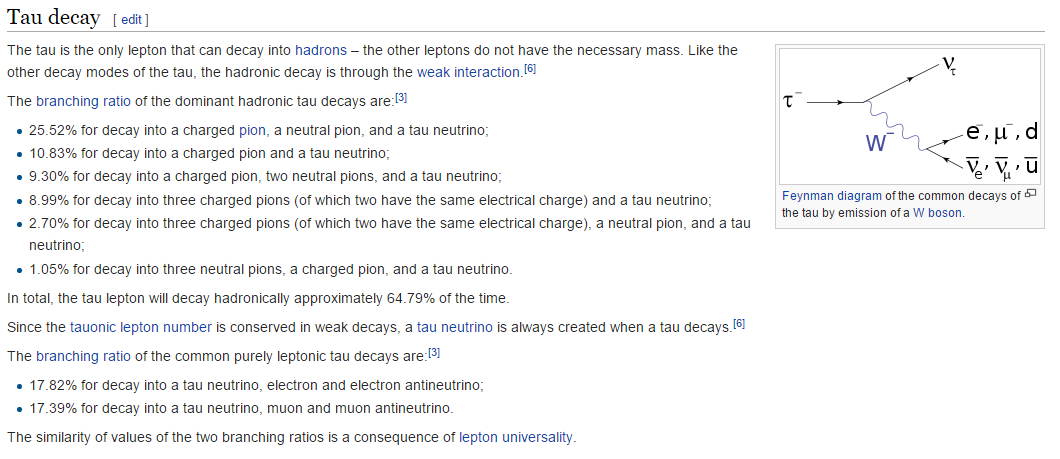 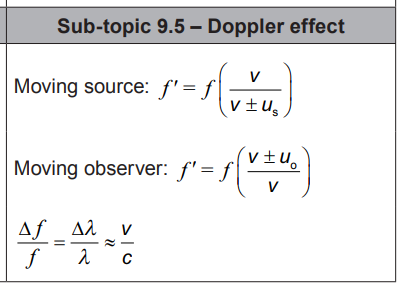 A person who is late for a concert runs at 18.0 m/s towards an A 440.0 Hz.  What frequency do they hear?  (use v sound = 343 m/s)
Moving observer
higher frequency
f’ = f{1 + vo/v}

f = 440.0 Hz, vo = 18.0 m/s, v = 343 m/s, and +
F = 463 Hz
…
463 Hz
A car with a 256 Hz horn is moving so that you hear 213 Hz.  What is its velocity, and is it moving away from you or toward you?  
(use v sound = 343 m/s)
Moving source
lower frequency
f’ = f{      v       }
     {v   +   us }

f’ = 213 Hz,  f = 256 Hz, v = 343 m/s, and +
69.2 m/s away from you
What is the change in wavelength of the 656 nm line of a galaxy receding at 20,000 km/s? What is the new wavelength?
20000E3/3E8*656 = 43.7333 nm
656 + 43.7333 = 699.733 nm
44 nm,   700 nm
[Speaker Notes: 20000E3/3E8*656 = 43.7333 nm
656 + 43.7333 = 699.733]
What is the recession rate of a galaxy whose 656 nm line comes in at 691 nm?
16,000,000 m/s
[Speaker Notes: (691-656)/656*3E5 = 16,000 km/s]
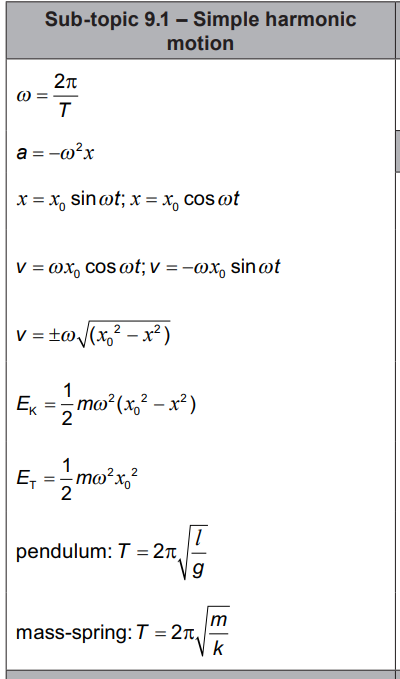 Oscillations and waves
xo = Maximum displacement 
(AKA Amplitude)
vo = Maximum velocity
ao = Maximum acceleration
x:          -xo            0             +xo
v:           0           +/-vo             0
a:          +ao            0             -ao
Derive the energy equations:
Ek  = 1/2m2(xo2 – x2)
Ek (max) = 1/2m2xo2
ET = 1/2m2xo2
Simple Harmonic Motion - Energy
Ek (max) = 1/2mvo2
Ep (max) = 1/2kxo2
Where they happen
Ek:          0            max             0
Ep:          max         0              max
What is the period of a guitar string that is vibrating 156 times a second?  (156 Hz)
Use f = 1/T
W
0.00641 s
A mass on the end of a spring oscillates with a period of 2.52 seconds and an amplitude of 0.450 m.  What is its maximum velocity?
v = + ( xo2- x2), make x = 0,  = 2/2.52, |v| = 1.12199…. m/s
W
1.12 m/s
A SHO has an equation of motion of: (in m)
x = 2.4sin(6.1t)
a) what is the amplitude and angular velocity of the oscillator?
b) what is its period?
c) what is its maximum velocity?
d) write an equation for its velocity.
xo = 2.4 m,  = 6.1 rad/s
T = 2/6.1 = 1.03 s
vo = (6.1 rad/s)(2.4 m) = 14.64
v = 15cos(6.1t)
2.4 m – 6.1 rad/s
1.0 s
15 m/s
v = 15cos(6.1t)
W
A loudspeaker makes a pure tone at 440.0 Hz.  If it moves with an amplitude of 0.87 cm, what is its maximum velocity?  (0.87 cm = .0087 m) 
(f = 1/T)
v = + ( xo2- x2), make x = 0,  = 2(440), |v| = 24.052…. m/s
W
24 m/s
A mass on the end of a spring oscillates with a period of 1.12 seconds and an amplitude of 0.15 m.  Suppose it is moving upward and is at equilibrium at t = 0.  What is its velocity at t = 13.5 s?
use v = vocos(t),  = 2/1.12, vo =  ( xo2) = xo, v = +0.79427… m/s
W
+0.79 m/s
An SHO has a mass of 0.259 kg, an amplitude of 0.128 m and an angular velocity of 14.7 rad/sec.
What is its total energy? (save this value in your calculator)
Use ET = 1/2m2xo2
W
0.458 J
An SHO has a mass of 0.259 kg, an amplitude of 0.128 m and an angular velocity of 14.7 rad/sec.
What is its kinetic energy when it is 0.096 m from equilibrium?  What is its potential energy?
Use Ek  = 1/2m2(xo2 – x2)
W
0.20 J, 0.26 J
An SHO has a total energy of 2.18 J, a mass of 0.126 kg, and a period of 0.175 s.  
a) What is its maximum velocity?
b) What is its amplitude of motion?
Use Ek  = 1/2mv2
Then  = 2/T
Use Ek (max)  = 1/2m2xo2
W
5.88 m/s J, 0.164 m
An SHO a maximum velocity of 3.47 m/s, and a mass of 0.395 kg, and an amplitude of 0.805 m.  What is its potential energy when it is 0.215 m from equilibrium?
 = 2/T
Use Ek  = 1/2mv2
Use Ek (max)  = 1/2m2xo2
Then Use Ek  = 1/2m2(xo2 – x2)
Subtract kinetic from max
W
0.170 J
A 1250 kg car moves with the following equation of motion: (in m)
x = 0.170sin(4.42t)
a) what is its total energy?
b) what is its kinetic energy at t = 3.50 s?
Use ET = 1/2m2xo2
Then find x from the equation: (.04007…)
Then use Use Ek  = 1/2m2(xo2 – x2)
W
353 J, 333 J
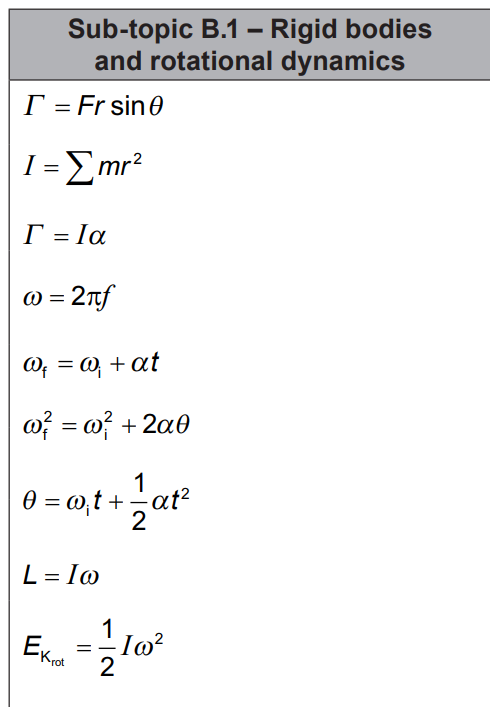 Rotational Motion
What tangential force is needed to accelerate a (cylindrical) 268 kg merry go round with a diameter of 4.20 m from rest to 1.40 rotations per second in 4.00 rotations?
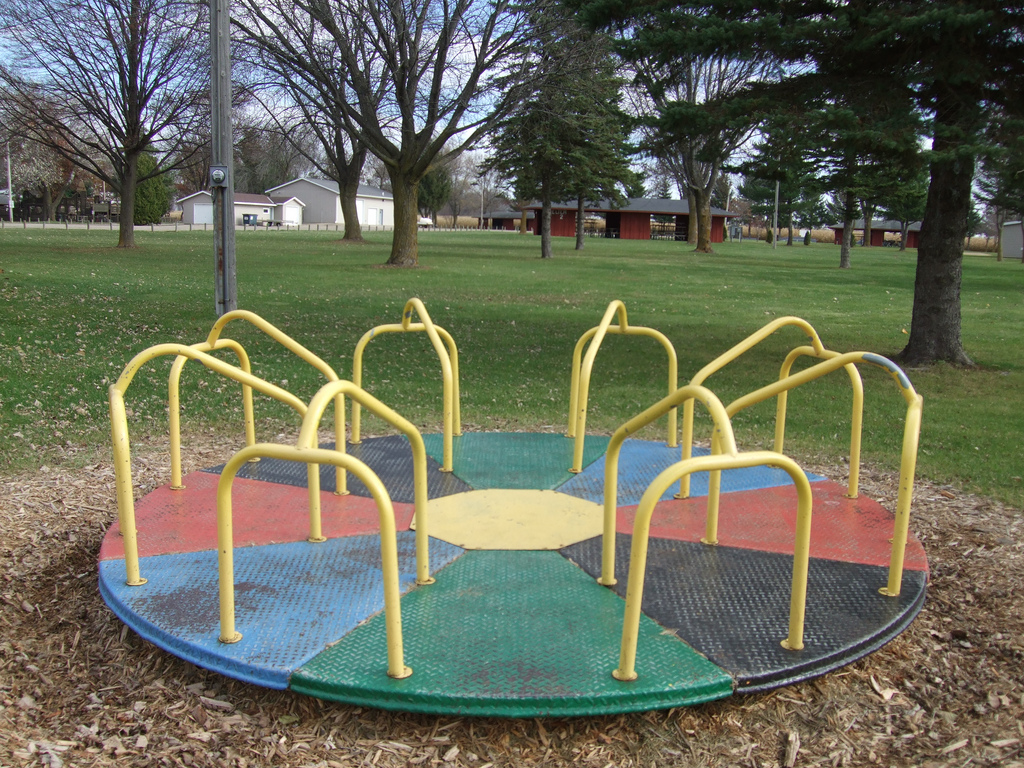 change 1.4 rot/s to rad/s
change 4.00 rot to rad
change 1.4 rot/s to rad/s
change 4.00 rot to rad
find I = 1/2mr2
suvat for 
use  = I to find torque
use  = rF to find force
8.796 rad/s, 25.133 rad
What tangential force is needed to accelerate a (cylindrical) 268 kg merry go round with a diameter of 4.20 m from rest to 1.40 rotations per second in 4.00 rotations?
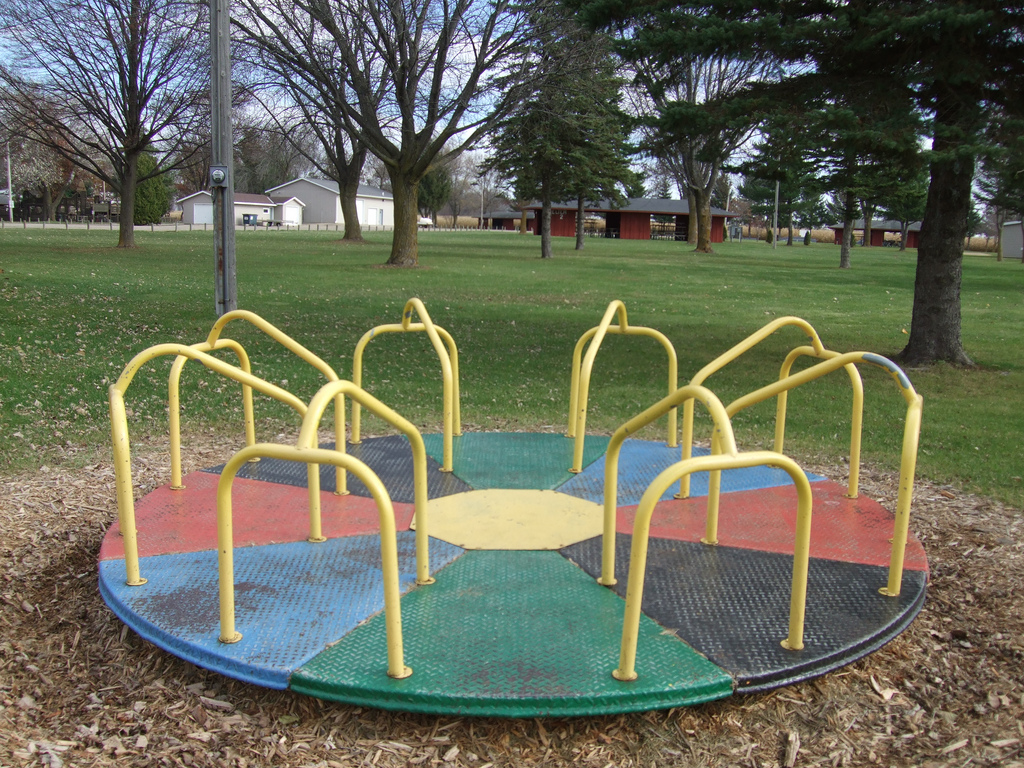 suvat for 
change 1.4 rot/s to rad/s
change 4.00 rot to rad
find I = 1/2mr2
suvat for 
use  = I to find torque
use  = rF to find force
8.796 rad/s, 25.133 rad
1.5393 rad/s/s
What tangential force is needed to accelerate a (cylindrical) 268 kg merry go round with a diameter of 4.20 m from rest to 1.40 rotations per second in 4.00 rotations?
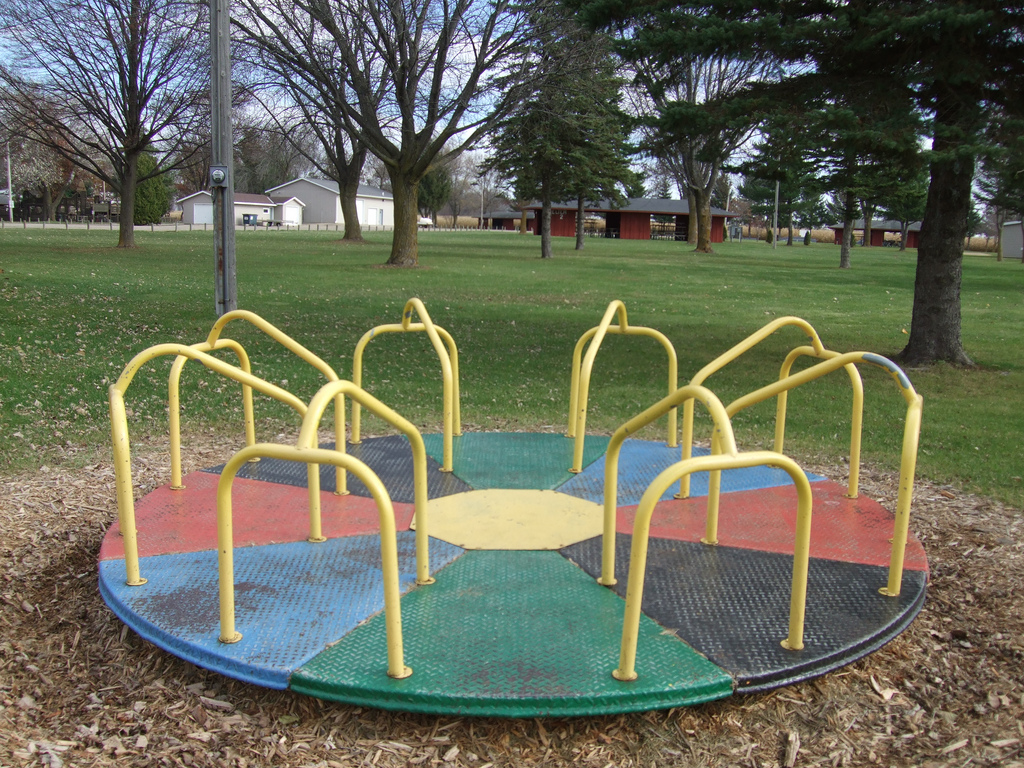 find I = 1/2mr2
change 1.4 rot/s to rad/s
change 4.00 rot to rad
find I = 1/2mr2
suvat for 
use  = I to find torque
use  = rF to find force
590.94 kgm2
What tangential force is needed to accelerate a (cylindrical) 268 kg merry go round with a diameter of 4.20 m from rest to 1.40 rotations per second in 4.00 rotations?
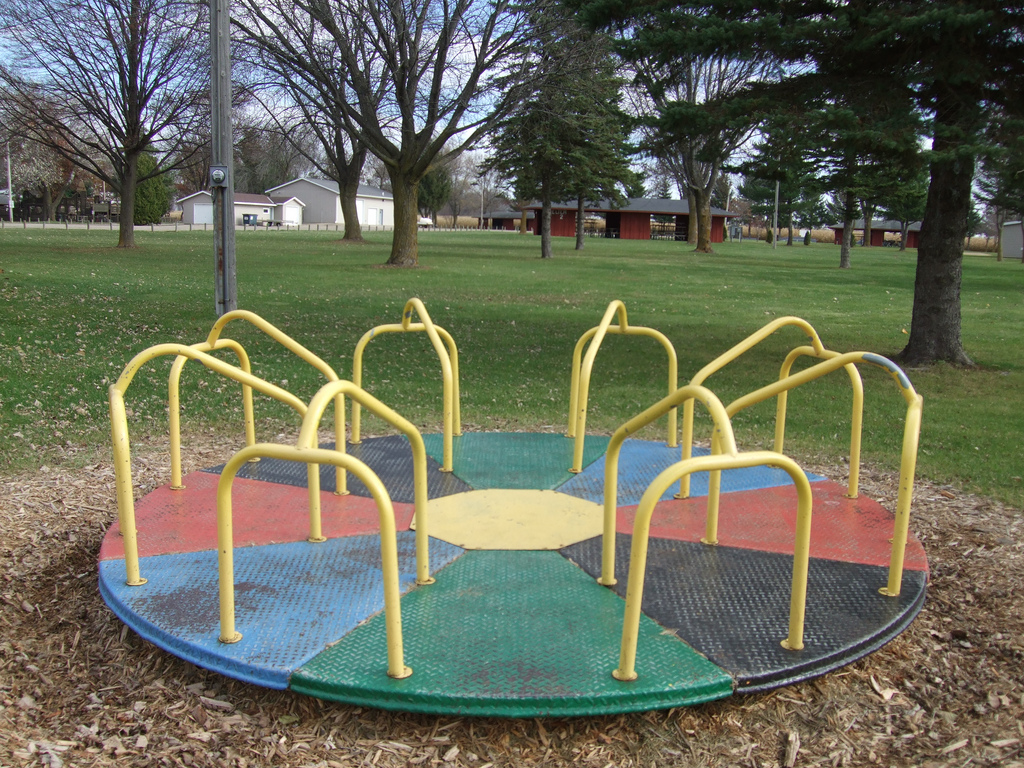 use  = I to find torque
change 1.4 rot/s to rad/s
change 4.00 rot to rad
find I = 1/2mr2
suvat for 
use  = I to find torque
use  = rF to find force
909.68 mN
What tangential force is needed to accelerate a (cylindrical) 268 kg merry go round with a diameter of 4.20 m from rest to 1.40 rotations per second in 4.00 rotations?
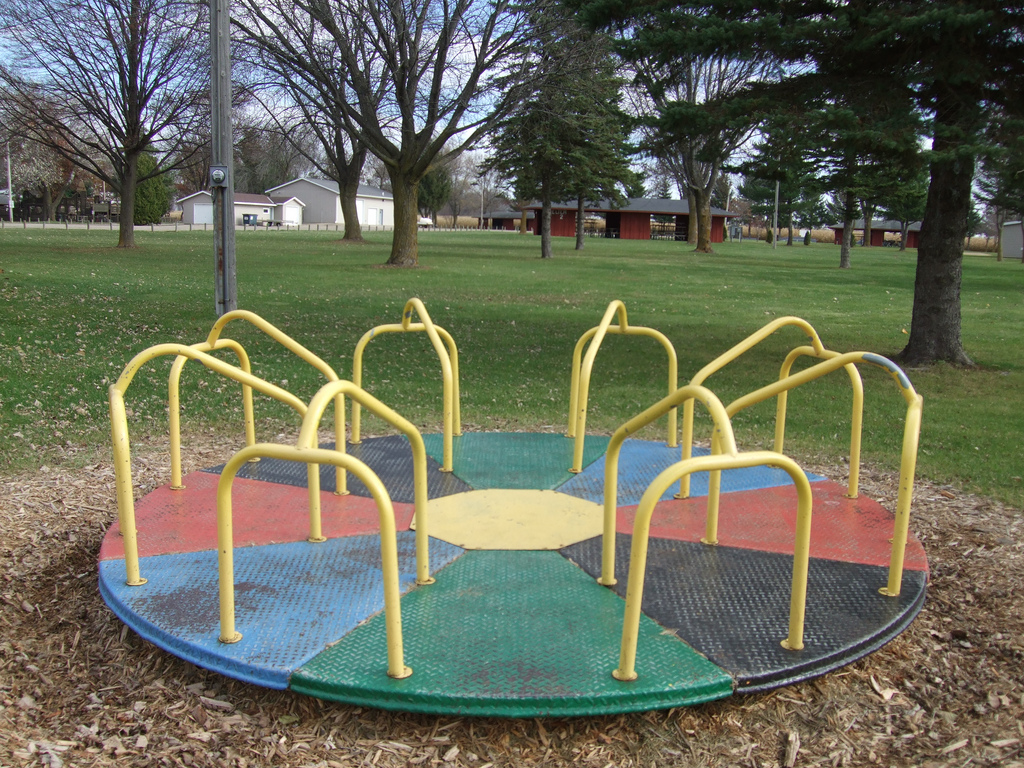 change 1.4 rot/s to rad/s
change 4.00 rot to rad
find I = 1/2mr2
suvat for 
use  = I to find torque
use  = rF to find force
use  = rF to find force
433 N
Example: A figure skater spinning at 3.20 rad/s pulls in their arms so that their moment of inertia goes from 5.80 kgm2 to 3.40 kgm2.  What is their new rate of spin?
What were their initial and final kinetic energies?
(Where does the energy come from?)
5.459 rad/s
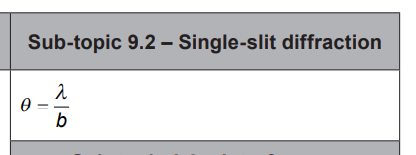  ≈ 
       b

 = Angular Spread
 = Wavelength
b = Size of opening
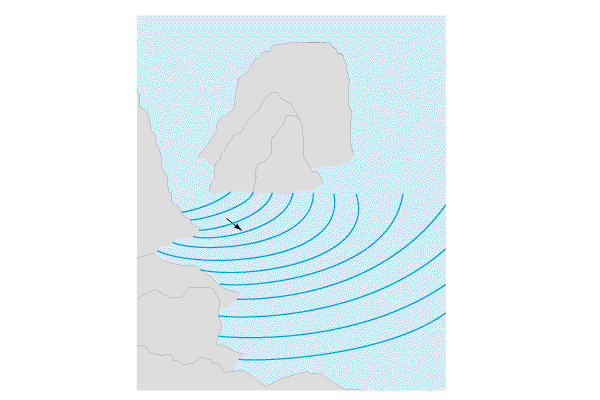 b
Try this problem:  Sound waves with a frequency of 256 Hz come through a doorway that is 0.92 m wide.  What is the approximate angle of diffraction into the room?  Use 343 m/s as the speed of sound.
Use v = f, so  = 1.340 m
Then use 
 ≈ 
       b
 ≈ 1.5 rad 

What if the frequency were lower?
Sub Woofers
 ≈ 1.5 rad
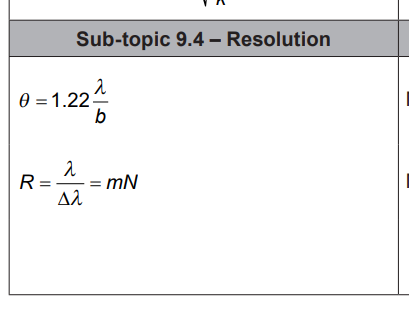 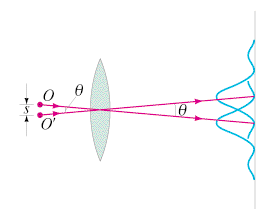 Central maximum of one is over minimum of the other
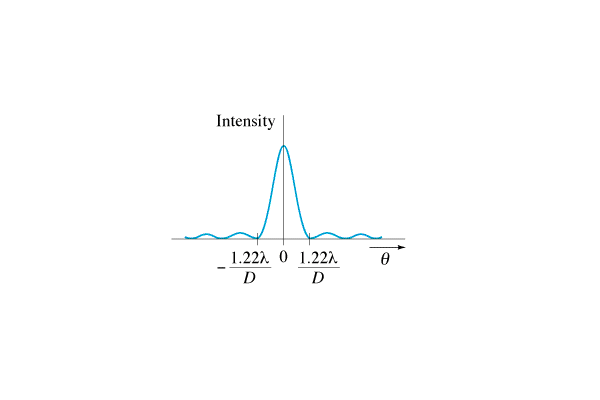 Rayleigh Criterion

 = 1.22
          b

 = Angle of resolution (Rad)
 = Wavelength (m)
b = Diameter of circular opening (m)
(Telescope aperture)

the bigger the aperture, the smaller the angle you can resolve.
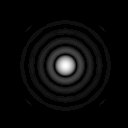 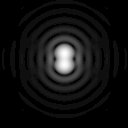 Rayleigh Criterion
 = 1.22
          b
 = Angle of resolution (Rad)
 = Wavelength (m)
b = Diameter of circular opening (m)
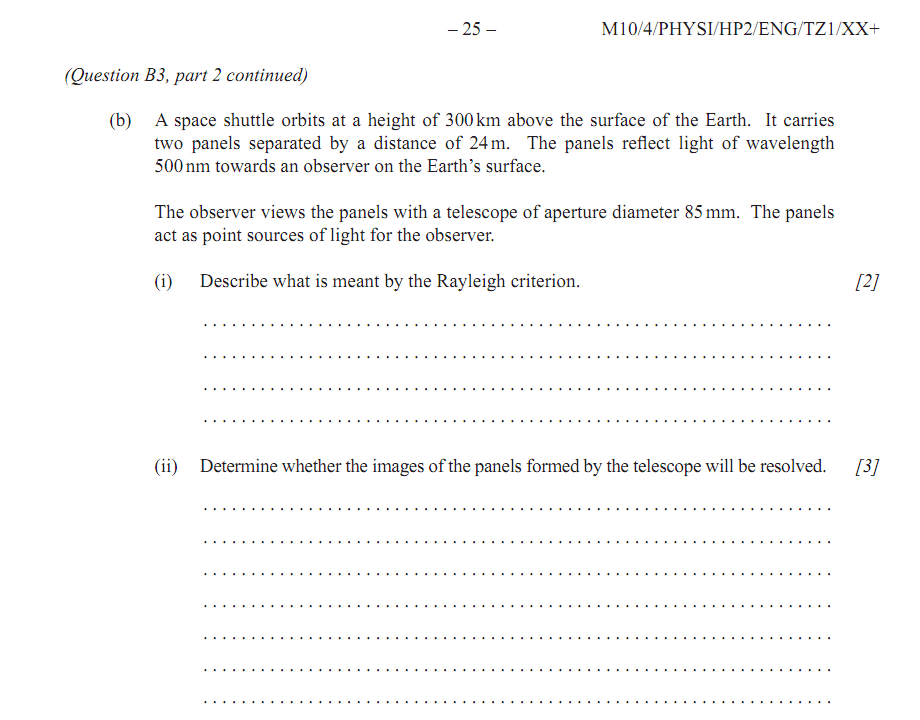 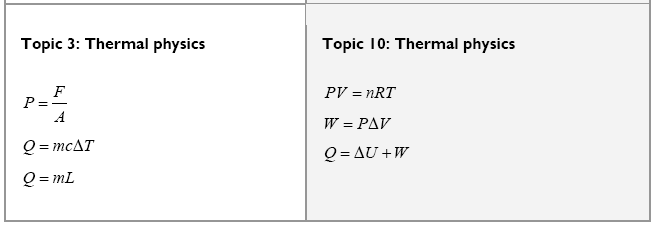 Thermal
Mr. Fyde compresses a cylinder from  .0350 m3 to .0210 m3, and does 875 J of work.  What was the average pressure?
W = PV
W = -875, V = .0350 - .0210 = -.0140 m3
P = 62500 Pa
62.5 kPa
500 Pa
P
.5 m3
V
How much work done by process BA?
B
A
W = PV, P = 300 Pa, V = .1 - .4 = -.3 m3
W = -90 J (work done on the gas)
-90. J
500 Pa
P
.5 m3
V
How much net work done by this cycle?
W = Area = LxW = (.3 m3)(100 Pa) = +30 J (CW)
+30 J
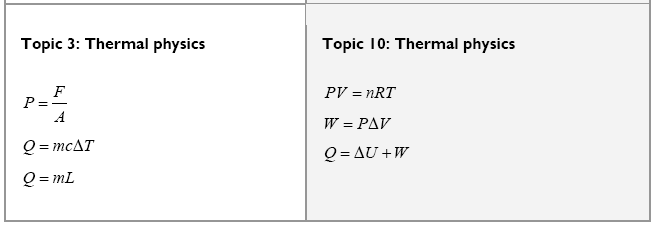 Thermal
The “system”
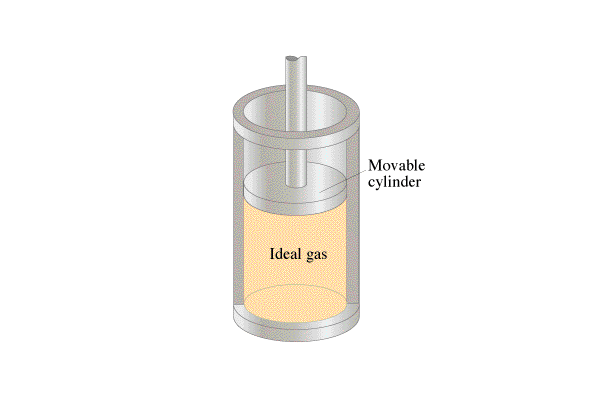 Gas/cylinder/piston/working gas

U - Increase in internal energy
(U  T)
Q - Heat added to system
Heat flow in (+) / heat flow out (-)
W - Work done by the system
piston moves out = work by system (+)
piston moves in = work on system (-)

Q = U + W
(conservation of energy)
Ben Derdundat lets a gas expand, doing 67 J of work, while at the same time the internal energy of the gas goes down by 34 J.  What heat is transferred to the gas, and does the temperature of the gas increase, or decrease?
Q = U + W
Q = -34 J + 67 J
Q = 33 J

Temperature decreases as it is intrinsically linked to internal energy.  (the system does more work than the thermal energy supplied to it)
+33 J, decreases
End of first year stuff
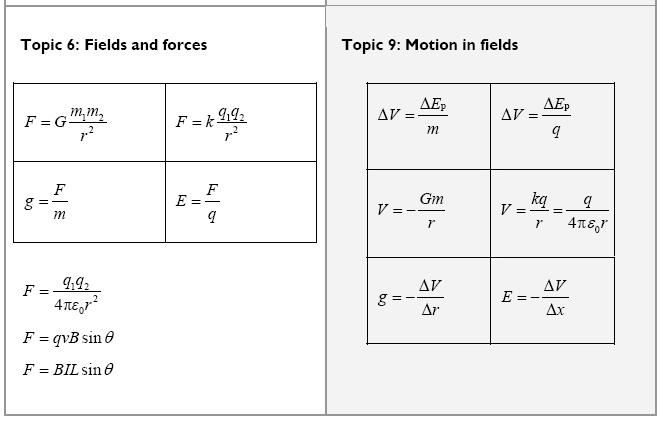 Field Theory
All of these equations are well explained on the Wiki:
http://tuhsphysics.ttsd.k12.or.us/wiki/index.php/Field_Theory_Worksheet
Ido Wanamaker places an electron 1.32x10-10 m from a proton.  What is the force of attraction?
F = kq1q2
         r2

k = 8.99x109 Nm2C-2, q1 = -1.602x10-19 C, 
q2 = +1.602x10-19  C, r = 1.32x10-10 m
F = -1.32x10-8 N
W
-1.32x10-8 N
Ishunta Dunnit notices that a charge of -125 C experiences a force of .15 N to the right.  What is the electric field and its direction?
E = F/q = (.15 N)/(-125x10-6 N) = -1200 N/C right or 1200 N/C left
W
1200 N/C left
Amelia Rate measures a gravitational field of 3.4 N/kg.  What distance is she from the center of the earth?  (Me = 5.98 x 1024 kg.  )
g for a point mass:
g = Gm
	     r2
G = 6.67x10-11 Nm2kg-2, g = 3.4 N/kg, m = 5.98x1024 kg
r = 10831137.03 m = 10.8 x 106 m (re = 6.38 x 106 m)
W
1.1 x 107 m
Lila Karug moves a 120. C charge through a voltage of 5000. V.  How much work does she do?
V = Ep/q,  q = 120x10-6 C, V = 5000. V
Ep = 0.600 J
W
.600 J
Art Zenkraftz measures a 125 V/m electric field between some || plates separated by 3.1 mm.  What must be the voltage across them?
E = -ΔV/Δx, Δx = 3.1x10-3 m, E = 125 V/m
ΔV = 0.3875 V = 0.39 V
W
.39 V
Brennan Dondahaus accelerates an electron (m = 9.11x10-31 kg) through a voltage of 1.50 V.  What is its final speed assuming it started from rest?
V = Ep/q, Ep = Vq = 1/2mv2
V = 1.50 V, m = 9.11x10-31 kg, q = 1.602x10-19 C
v = 726327.8464 = 726,000 m/s
W
726,000 m/s
Ashley Knott reads a voltage of 10,000. volts at what distance from a 1.00 C charge?
V = kq/r, V = 10,000 V, q = 1.00x10-6 C
r = .899 m
W
.899 m
Try this one
q
q
q
What work to bring a 13.0 C charge from halfway between the other two charges to 6.0 cm from the positive and 18 cm from the negative?
+3.20 C
+13.0 C
-4.10 C
12.0 cm
12.0 cm
Initial V	-67425 V
Final V	274700. V
Change in V	342100. V
Work		4.448 V
TOC
+4.4 J
A
B
C
Find the force on C, and the angle it makes with the horizontal.
+180 C
.92 m
+520 C
+150 C
1.9 m
FAC= 286.8 N, FBC = 188.8 N
ABC = Tan-1(.92/1.9) = 25.84o
FAC = 	0 N x			+ 286.8 N y
FBC = -188.8cos(25.84o) x	+ 188.8sin(25.84o)y
Ftotal =         -170. x		+ 369 y
W
410 N, 65o above x axis (to the left of y)
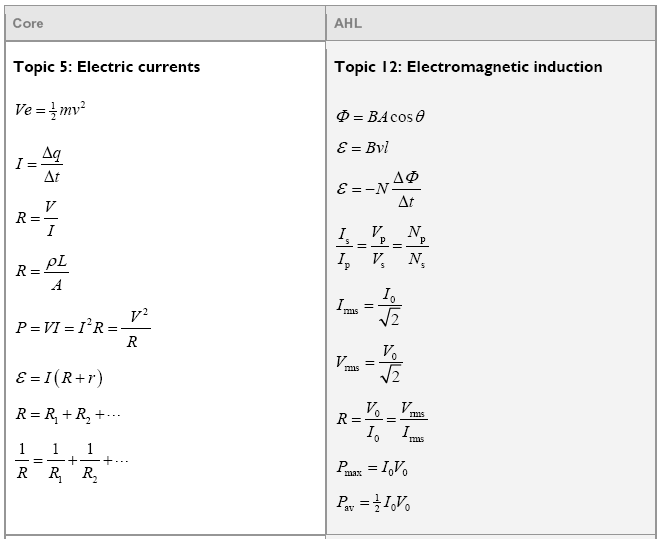 Current and Induction
What current flows through a 15 ohm light bulb attached to a 120 V source of current?  What charge passes through in a minute?  What is the power of the light bulb?
I = 120/15 = 8.0 Amps
q = It = (8 C/s)(60 s) = 480 Coulombs
P = V2/R = 1800 W
W
8.0 A, 480 C, 960 W
A copper wire is 1610 m long (1 mile) and has a cross sectional area of 4.5 x 10-6 m2.  What is its resistance? (This wire is about 2.4 mm in dia)
R = ρL
        A
and
A = πr2

R = ??
ρ = 1.68E-8 Ωm
L = 1610 m
A = 4.5E-6 m2

R = 6.010666667 = 6.0 Ω
Silver			1.59E-8
Copper		1.68E-8
Gold			2.44E-8
Aluminium		2.65E-8
Tungsten		5.6  E-8
Iron			9.71E-8
Platinum		10.6E-8
Nichrome 		100E-8
W
6.0 Ω
What’s the rms voltage here?
Irms =  Io	     Vrms =  Vo
    2    	     2
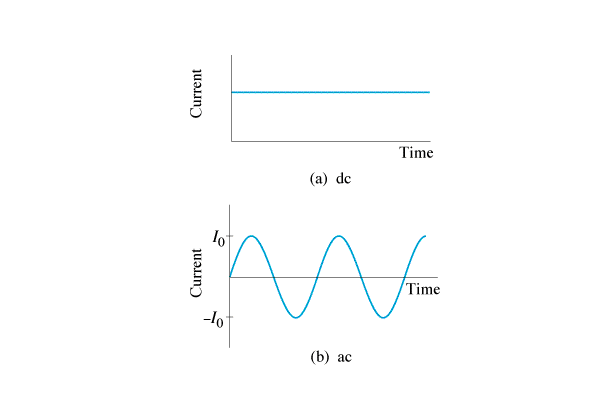 Given:
Vrms =  Vo
      2

Vo = 16 V
Vrms = ??

Vrms = 11.3 = 11 V
+16 V
-16 V
W
11 V
What do the voltmeters read? (3 SF)
V1
V2
11 
7 
5 
20.0 V
V = IR
V1  = (5 )(.8696 A) = 4.35 V
V2  = (18 )(.8696 A) = 15.7 V
4.35 V, 15.7 V
I1 =  4.0A
I2 =  3.0 A
I3 = 2.0 A
I3
I1
A1 = 4 + 3 + 2 = 9 A
A2 = 3 + 2 = 5 A
A3 = 3 A
A4 = 2 A
I2
What are the readings on the meters? (2 SF)
A2
A1
A3
24 
18 
36 
72 V
A4
9.0, 5.0, 3.0, 2.0 A
What is the current through and the power dissipated by each resistor?
12 
5 
7 
24 
17 V
Step 1 - reduce until solvable
The loop is removed in .012 s.  What is the EMF generated?  Which way does the current flow? (N = 1)
.    .     .     .     .     .     .     .     .     .     .     .
.    .     .     .     .     .     .     .     .     .     .     .
.    .     .     .     .     .     .     .     .     .     .     .
.    .     .     .     .     .     .     .     .     .     .     .
.    .     .     .     .     .     .     .     .     .     .     .
.    .     .     .     .     .     .     .     .     .     .     .
.    .     .     .     .     .     .     .     .     .     .     .
.    .     .     .     .     .     .     .     .     .     .     .
.    .     .     .     .     .     .     .     .     .     .     .
.    .     .     .     .     .     .     .     .     .     .     .
.    .     .     .     .     .     .     .     .     .     .     .
75 cm
50. cm
B = 1.7 T
Three ways for direction, resist change, magnet, qvb
53 V, acw
The bar moves to the right at 2.0 m/s, and the loop is 1.5 m wide.  What EMF is generated, and which direction is the current?
x    x    x    x    x    x    x    x    x    x    x    x
x    x    x    x    x    x    x    x    x    x    x    x
x    x    x    x    x    x    x    x    x    x    x    x
x    x    x    x    x    x    x    x    x    x    x    x
x    x    x    x    x    x    x    x    x    x    x    x
x    x    x    x    x    x    x    x    x    x    x    x
x    x    x    x    x    x    x    x    x    x    x    x
x    x    x    x    x    x    x    x    x    x    x    x
x    x    x    x    x    x    x    x    x    x    x    x
x    x    x    x    x    x    x    x    x    x    x    x
1.5 m
2.0 m/s
B = 3.2 T
9.6 V, acw
Where da North Pole?
into da page
Where da North Pole?
Current goes up in the front of the coil
left side
Which way is the current?  (When does it stop flowing?)
.    .     .     .     .     .     .     .     .     .     .     .
.    .     .     .     .     .     .     .     .     .     .     .
.    .     .     .     .     .     .     .     .     .     .     .
.    .     .     .     .     .     .     .     .     .     .     .
.    .     .     .     .     .     .     .     .     .     .     .
.    .     .     .     .     .     .     .     .     .     .     .
.    .     .     .     .     .     .     .     .     .     .     .
.    .     .     .     .     .     .     .     .     .     .     .
.    .     .     .     .     .     .     .     .     .     .     .
.    .     .     .     .     .     .     .     .     .     .     .
.    .     .     .     .     .     .     .     .     .     .     .
CW
Which way is the current?
x    x    x    x    x    x    x    x    x    x    x    x
x    x    x    x    x    x    x    x    x    x    x    x
x    x    x    x    x    x    x    x    x    x    x    x
x    x    x    x    x    x    x    x    x    x    x    x
x    x    x    x    x    x    x    x    x    x    x    x
x    x    x    x    x    x    x    x    x    x    x    x
x    x    x    x    x    x    x    x    x    x    x    x
x    x    x    x    x    x    x    x    x    x    x    x
x    x    x    x    x    x    x    x    x    x    x    x
x    x    x    x    x    x    x    x    x    x    x    x
B increases
into page
ACW
Which way is the current?
x    x    x    x    x    x    x    x    x    x    x    x
x    x    x    x    x    x    x    x    x    x    x    x
x    x    x    x    x    x    x    x    x    x    x    x
x    x    x    x    x    x    x    x    x    x    x    x
x    x    x    x    x    x    x    x    x    x    x    x
x    x    x    x    x    x    x    x    x    x    x    x
x    x    x    x    x    x    x    x    x    x    x    x
x    x    x    x    x    x    x    x    x    x    x    x
x    x    x    x    x    x    x    x    x    x    x    x
x    x    x    x    x    x    x    x    x    x    x    x
ACW
N
S
Which way is the current on the front of the coil? (up or down)
Up the front
The wire moves to the right at 12.5 m/s.  What is the EMF generated?  Which end of the wire is the + end?
.    .     .     .     .     .     .     .     .     .     .     .
.    .     .     .     .     .     .     .     .     .     .     .
.    .     .     .     .     .     .     .     .     .     .     .
.    .     .     .     .     .     .     .     .     .     .     .
.    .     .     .     .     .     .     .     .     .     .     .
.    .     .     .     .     .     .     .     .     .     .     .
.    .     .     .     .     .     .     .     .     .     .     .
.    .     .     .     .     .     .     .     .     .     .     .
.    .     .     .     .     .     .     .     .     .     .     .
.    .     .     .     .     .     .     .     .     .     .     .
.    .     .     .     .     .     .     .     .     .     .     .
B = 1.7 T
12.5 m/s
50. cm
 = Bvl
 = (1.7 T)(12.5 m/s)(.50 m)
= 10.625 V = 11 V
11 V , Bottom
The wire has a potential of .215 V, and the right end is positive.  What is the magnetic field, and which direction is it?
B = ??
175. cm
2.45 m/s
 = Bvl
.215 V = B(2.45 m/s)(1.75 m)
B = 0.050145773 = .0501 T
.0501 T ,into page
A transformer has 120 primary windings, and 2400 secondary windings.  If there is an AC voltage of 90. V , and a current of 125 mA in the primary, what is the voltage across and current through the secondary?
This one steps up
V = 90*(2400/120) = 1800 V
Current gets less: Power in = power out
IV = IV
(0.125 A)(90. V) = (I)(1800) = .00625 A = 6.25 mA
1800 V, 6.25 mA
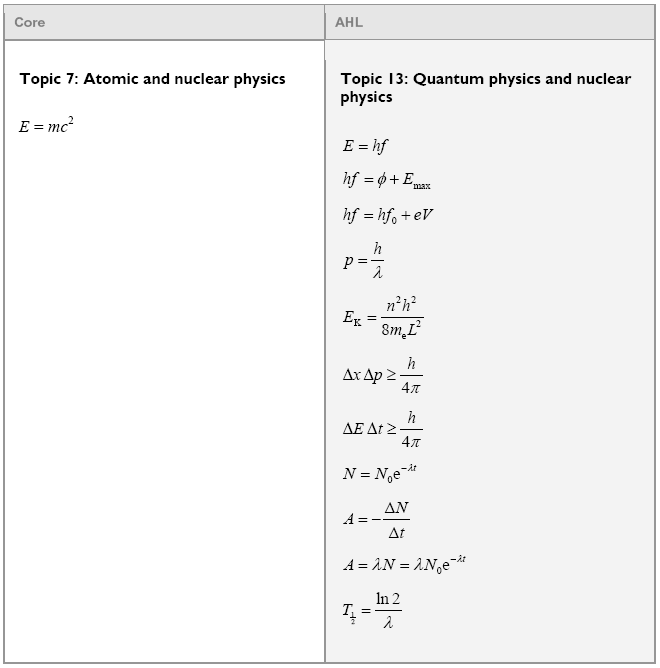 Atomic and Nuclear
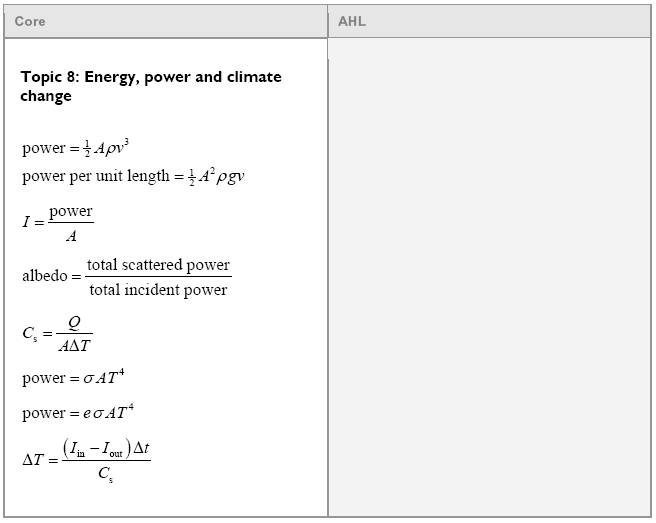 Energy, Power and Climate
Sankey diagrams
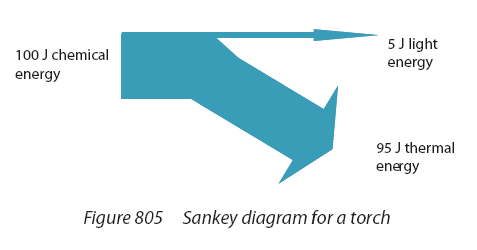 (torch is British for flashlight)
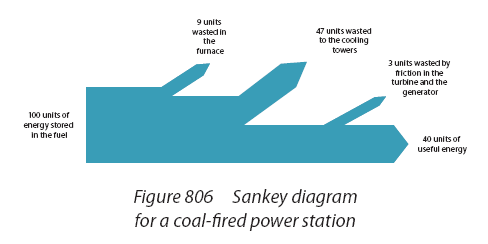 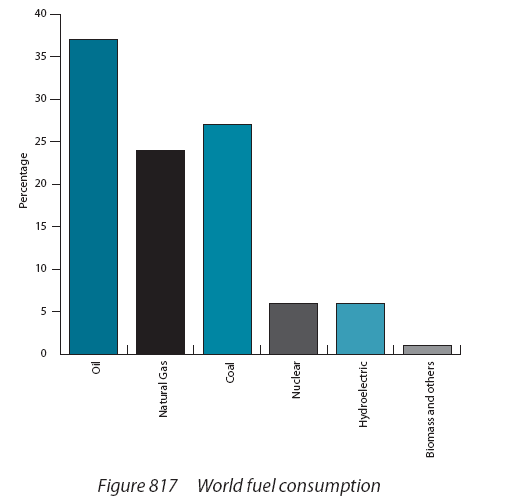 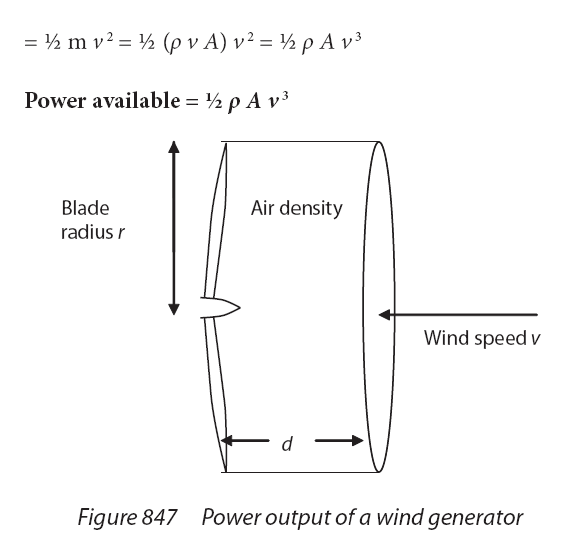 Air with a density of 1.3 kg m-3 is moving at 13.5 m/s across a wind turbine with a radius of 32.1 m.  What is the theoretical wind power available to this turbine?  If the generator actually generates 2.8 MW, what is the efficiency?
power = 1/2Aρv3 =  1/2π(32.1)2(1.3kg m-3)(13.5 m/s)3 = 5,176,957.499 W = 5.2 MW
efficiency = 2.8E6W/ 5,176,957.499 W = 0.540858216 = 0.54 or 54%
5.2 MW, 0.54
You have a wind turbine that is 49% efficient at a wind speed of 8.5 m/s.  How long do the blades need to be so that you can generate 1.8 MW of electricity.  Use the density of air to be 1.3 kg m-3.
0.49 = 1.8E6W/Ptheoretical, Ptheoretical  = 3.6735E+06 W
power = 1/2Aρv3 =  1/2π(32.1)2(1.3kg m-3)(13.5 m/s)3 = 5,176,957.499 W = 5.2 MW
3.6735E+06 W =  1/2πr2(1.3kg m-3)(8.5 m/s)3
r = 54.12 = 54 m.
54 m
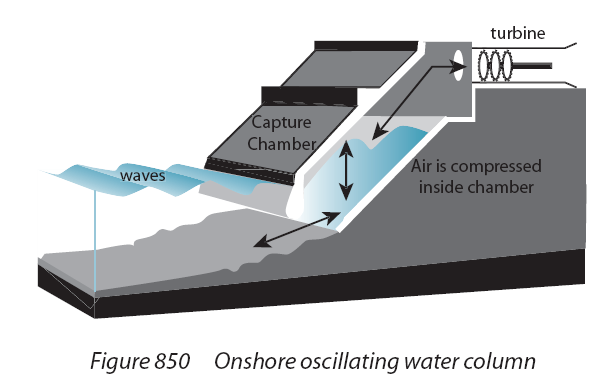 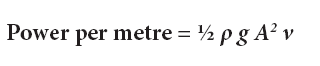 ρ = water density kg/m3
g = 9.81 N/kg
A = wave amplitude in m
v = wave speed
v = fλ,    f = 1/T
Wave energy .
Wave energy solution
yah
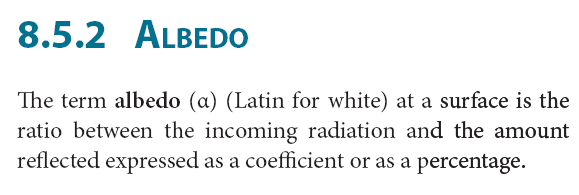 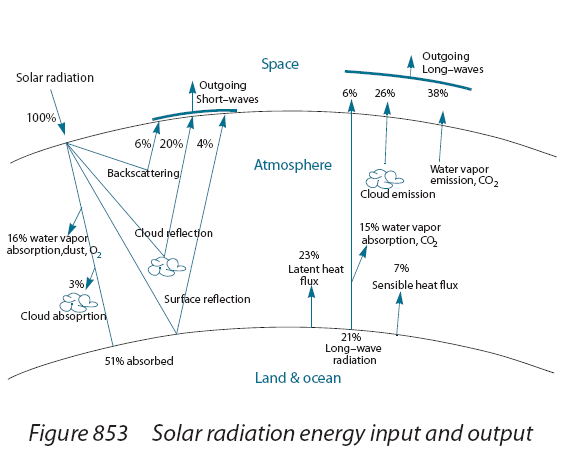 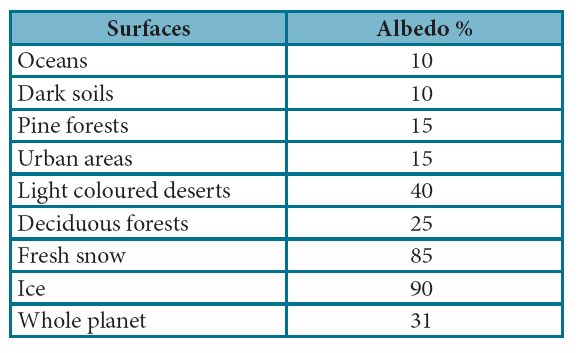 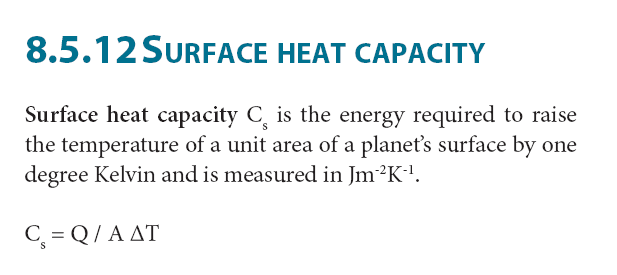 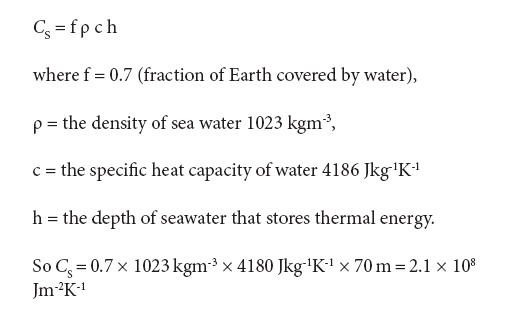 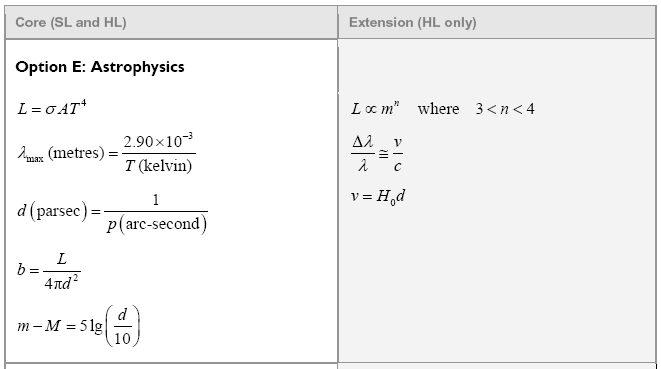 Astophysics
Concept 0 – Total power output
Luminosity L = σAT4

Luminosity L = The star’s power output in Watts
σ = Stefan Boltzmann constant = 5.67 x 10-8W/m2K4
A = The star’s surface area = 4πr2
T = The star’s surface temperature in Kelvins
A star has a radius of 5 x 108 m, and Luminosity of 4.2 x 1026 Watts, What is its surface temperature?
Luminosity L = σAT4 , 
T =(L/(σ4(5x108)2)).25 =6968 K = 7.0x103 K
7.0x103 K
[Speaker Notes: Luminosity L = σAT4 , T = (L/(σ*4*pi*5E82))^.25 = 6968 K = 7.0E3 K]
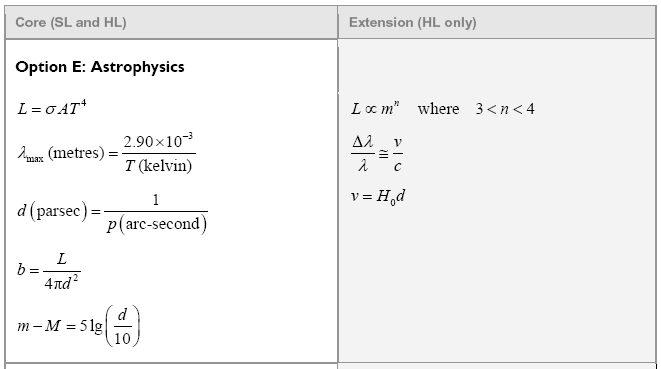 Astophysics
Concept -1 – Temperature
λmax (metres) = 2.90 x 10-3 m k
			T (Kelvin)

λmax = Peak black body wavelength
T = The star’s surface temperature in Kelvins
A star has a  λmax of 940 nm, what
is its surface temperature?
λmax = (2.90 x 10-3 m K)/T, 
T = (2.90 x 10-3 m K)/ λmax  
=  (2.90 x 10-3 m K)/ (940E-9) = 3100 K
3100 K